التعريف بالوحدة و أهم أهدافها .
شرح مشروع الوحدة وطريقة تسليمه.
تصنيف السلوكيات الجيدة و السيئة.
التذكير بآداب الأكل و الشرب.
قراءة النشيد و حفظها ومعرفة مدلولاتها.
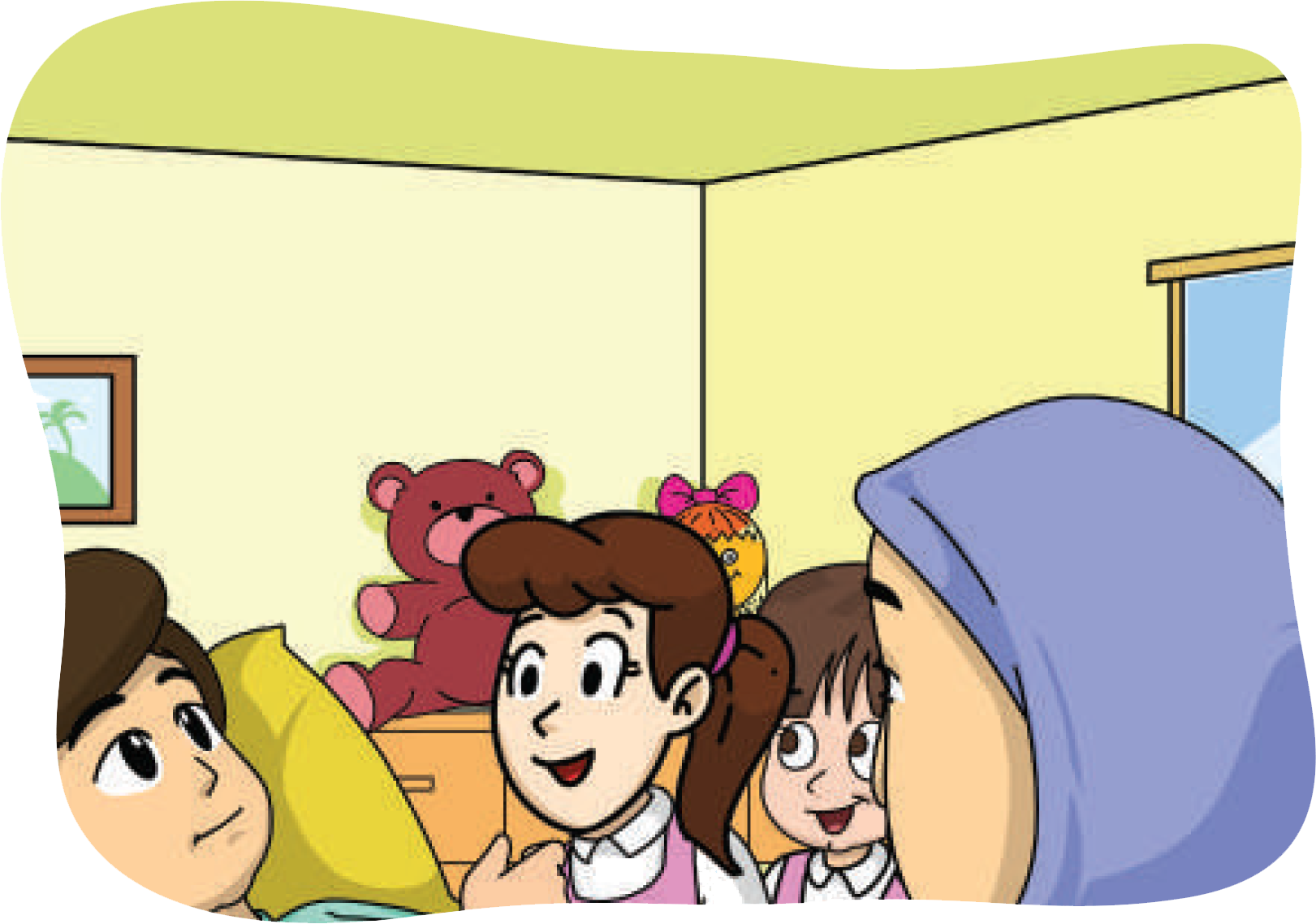 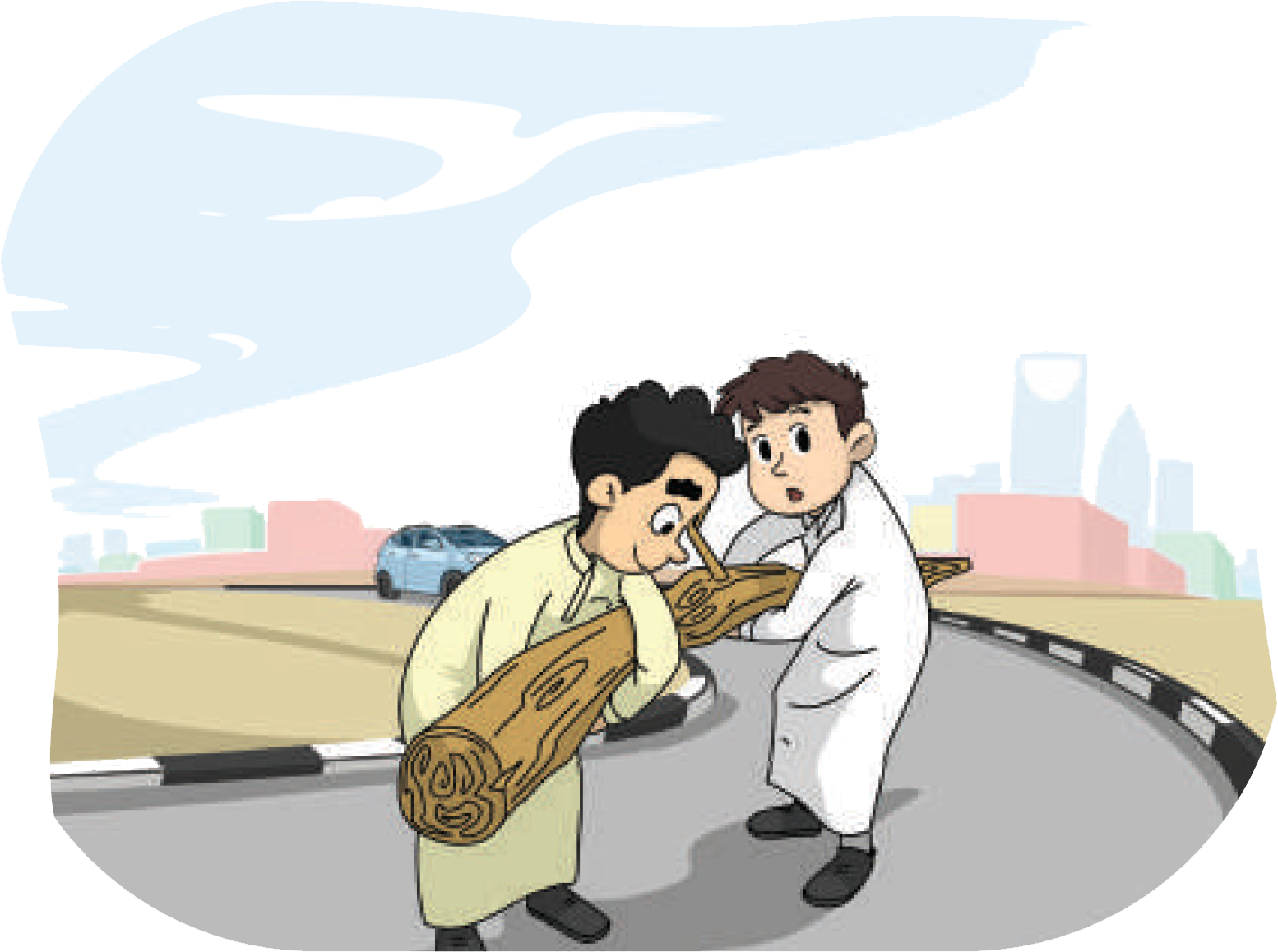 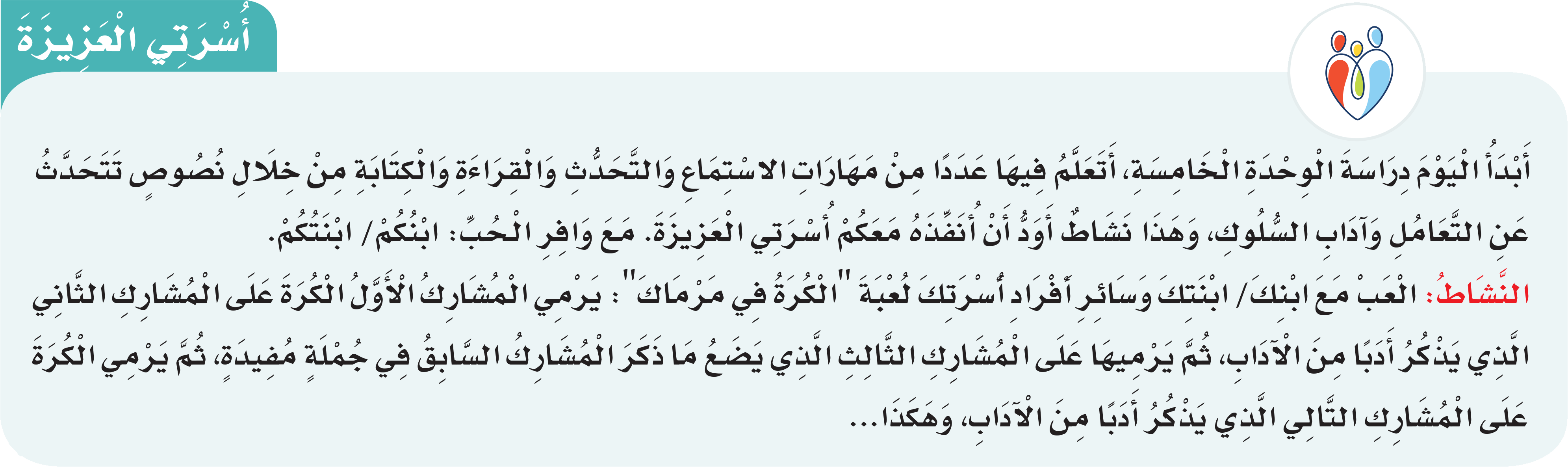 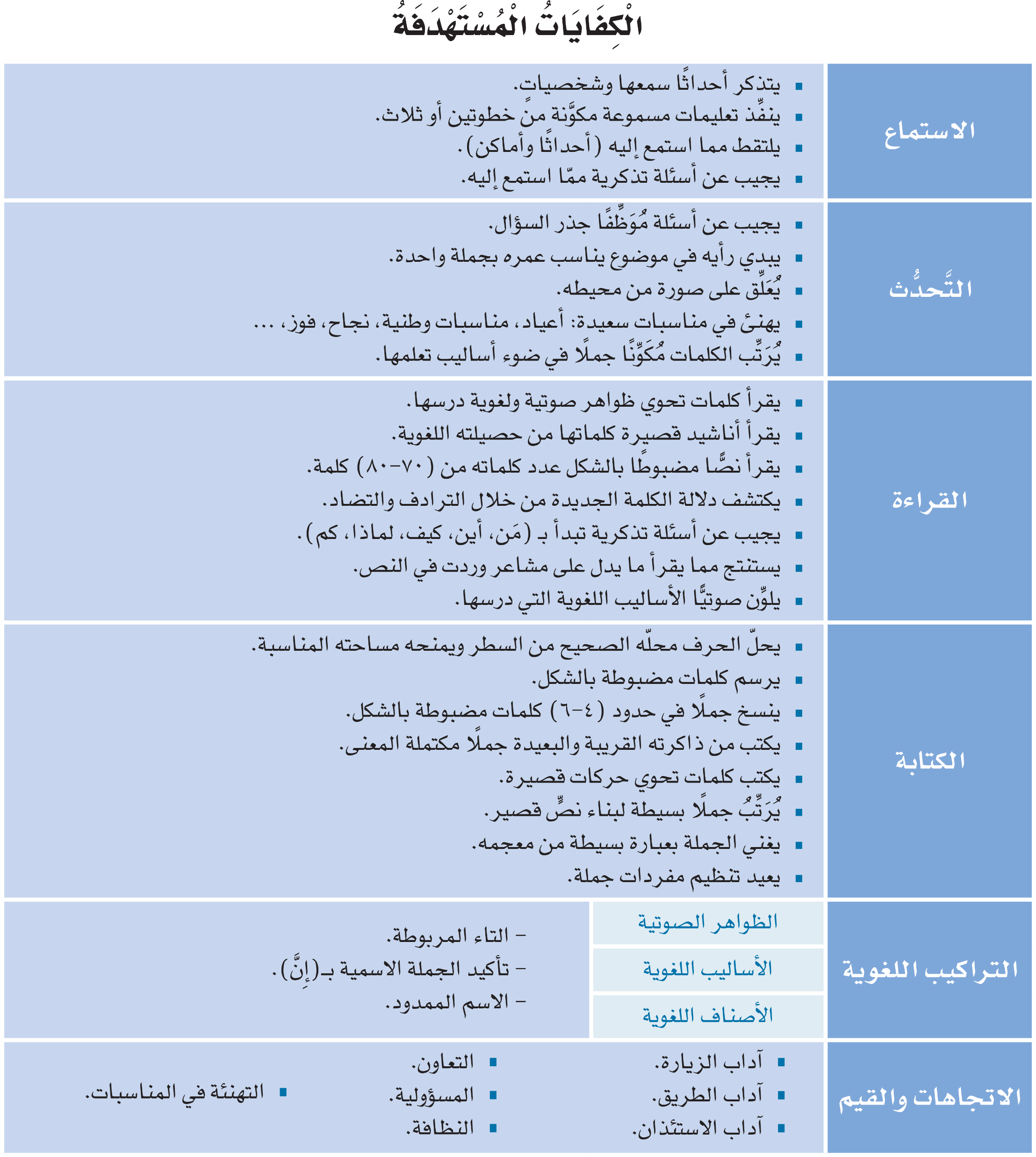 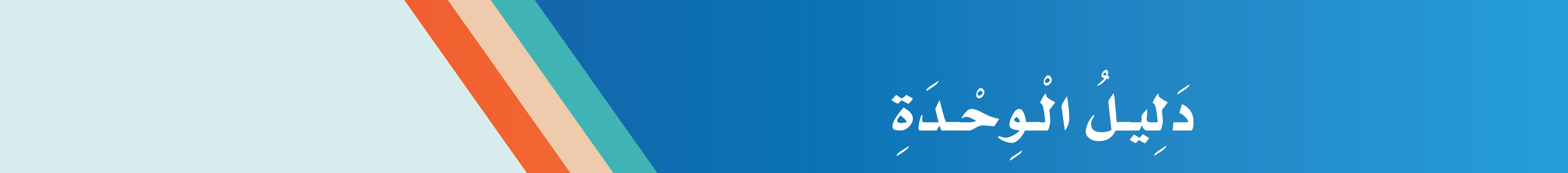 15
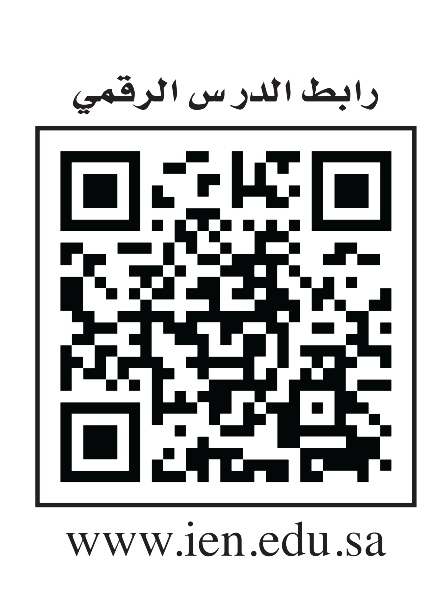 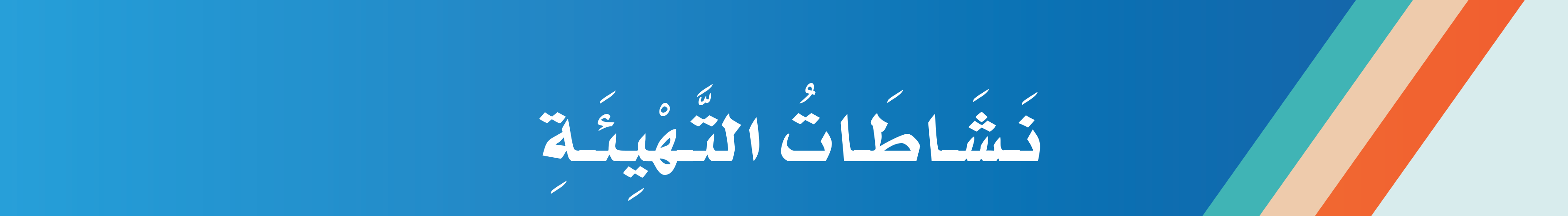 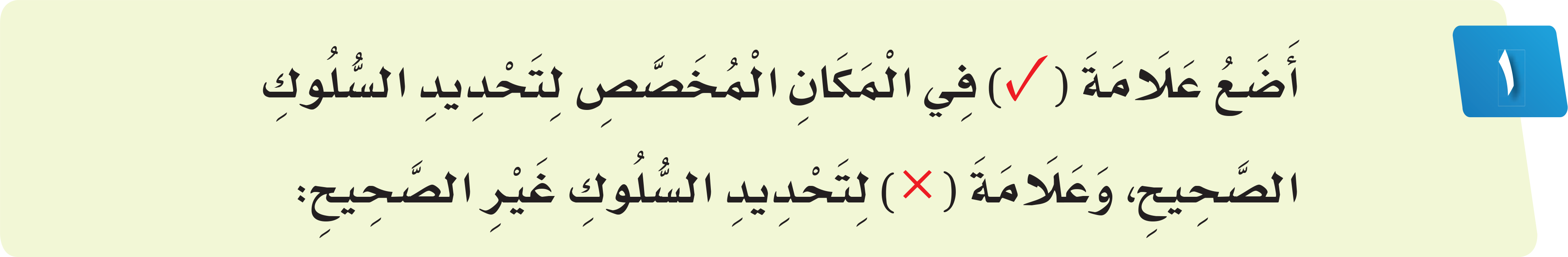 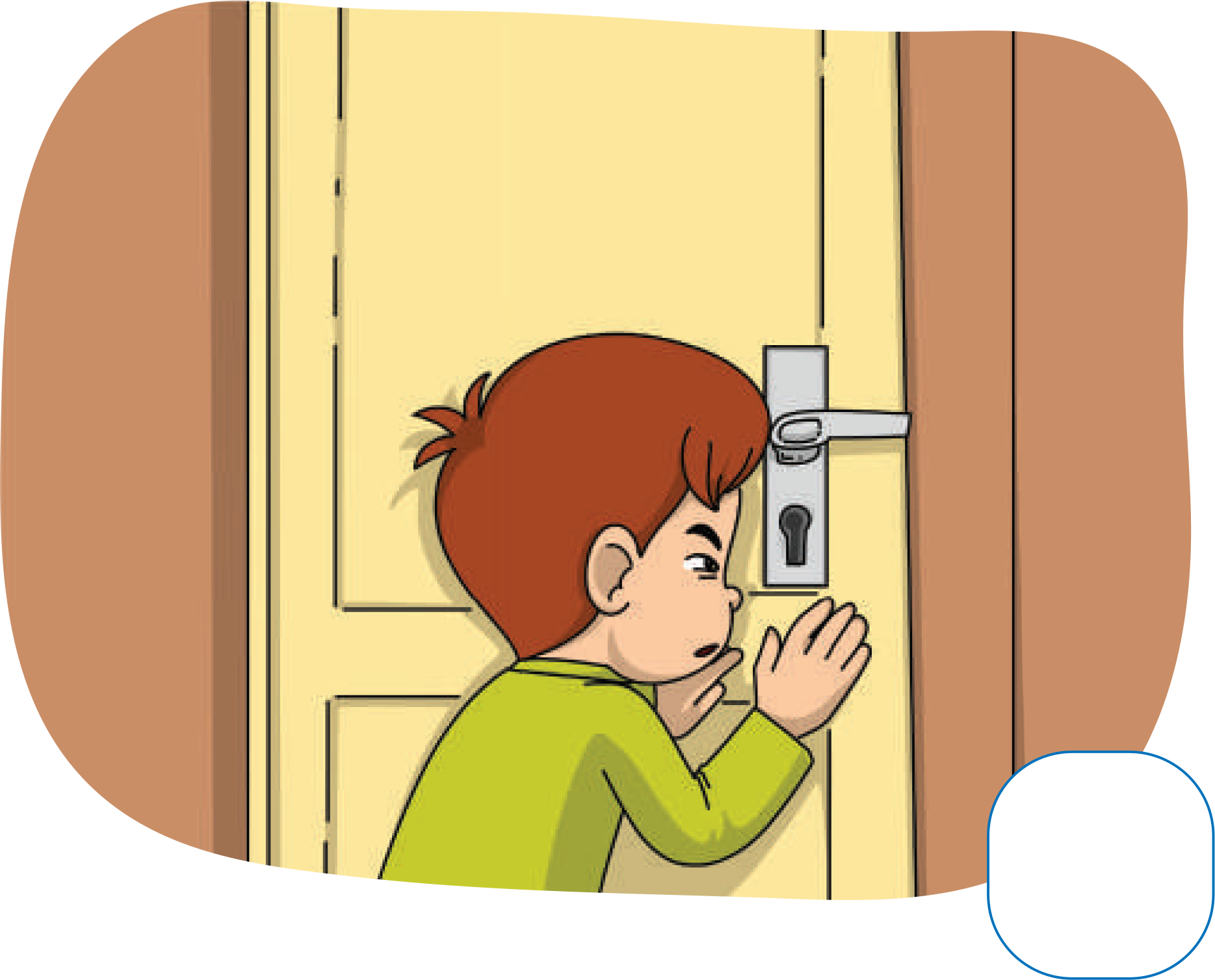 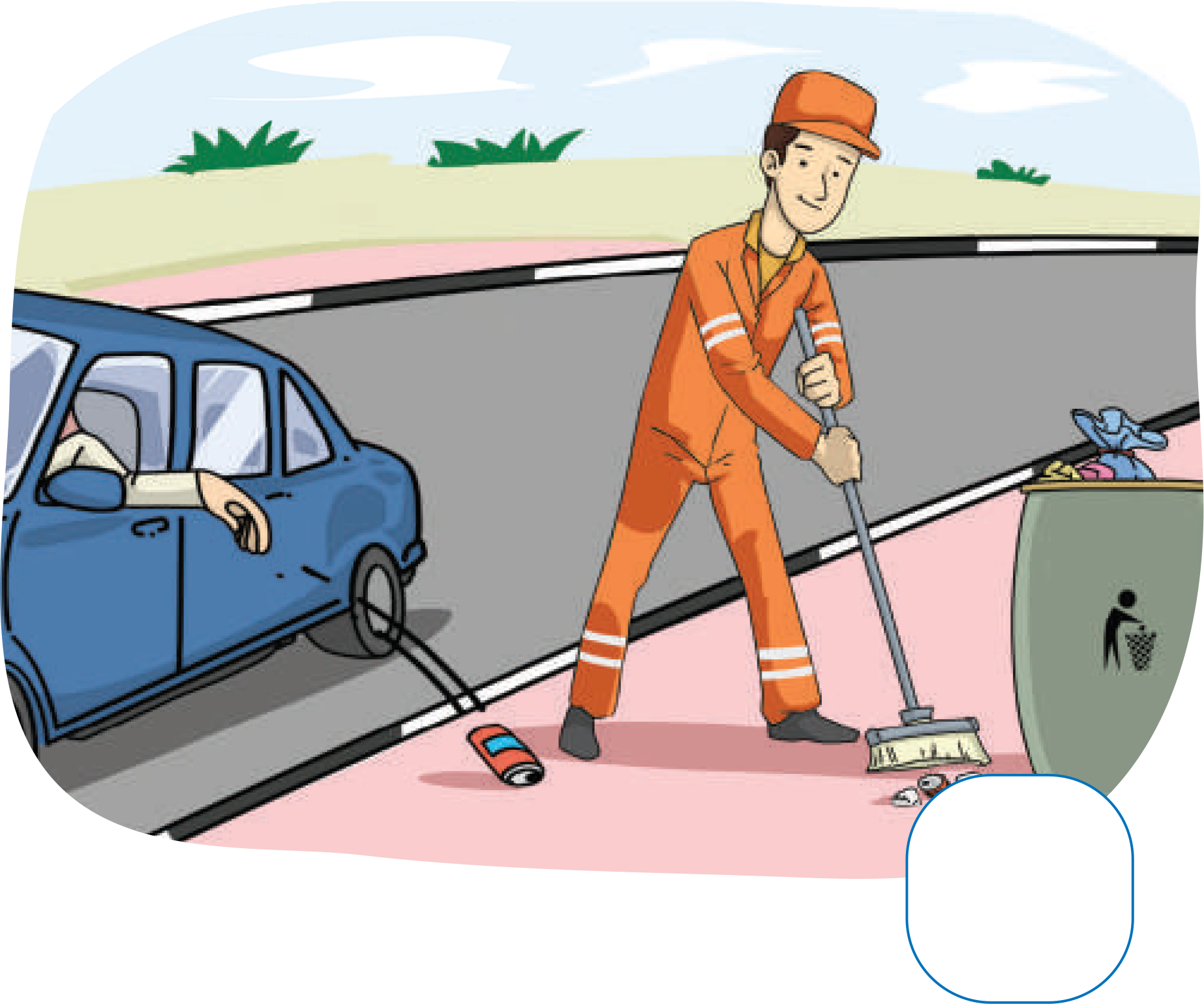 

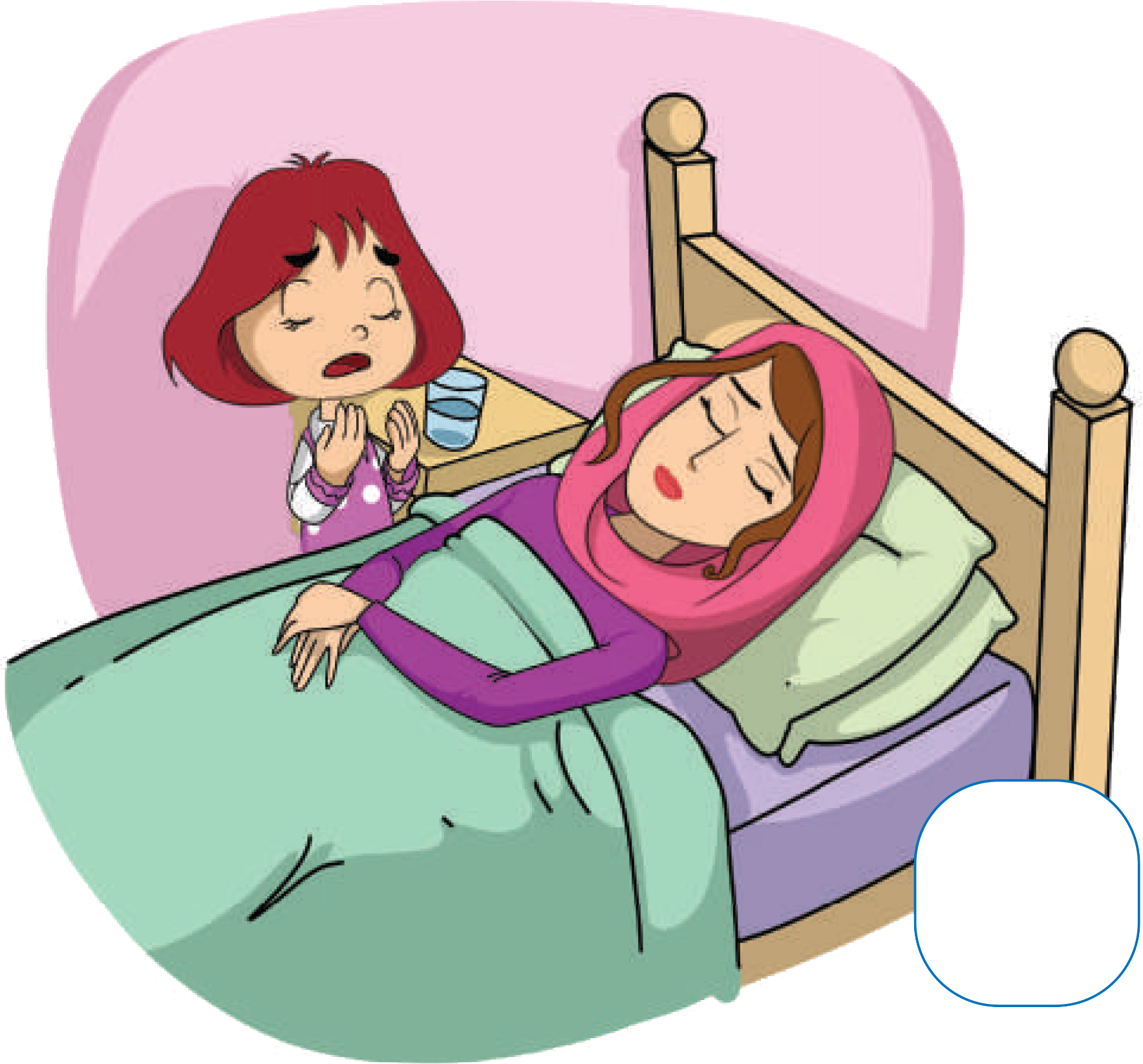 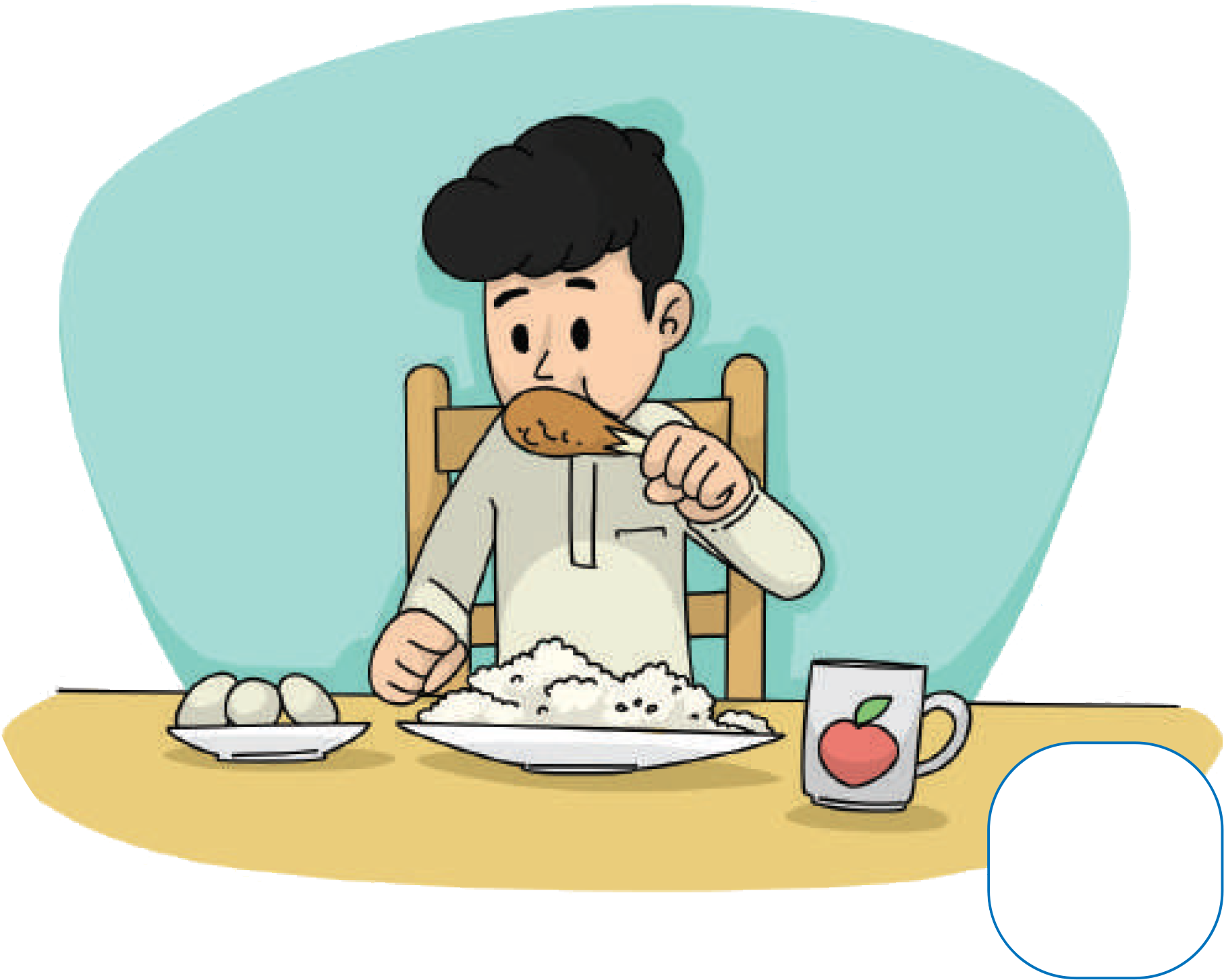 

16
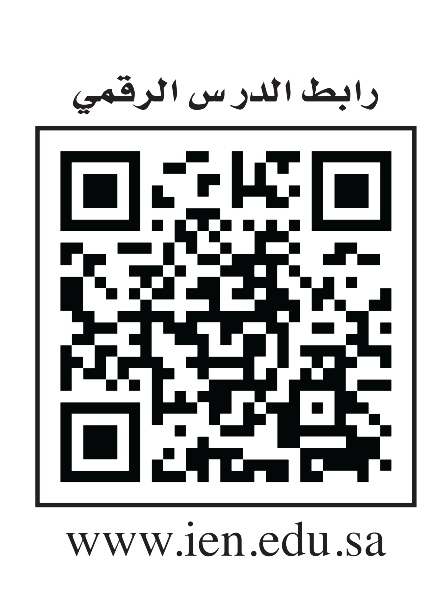 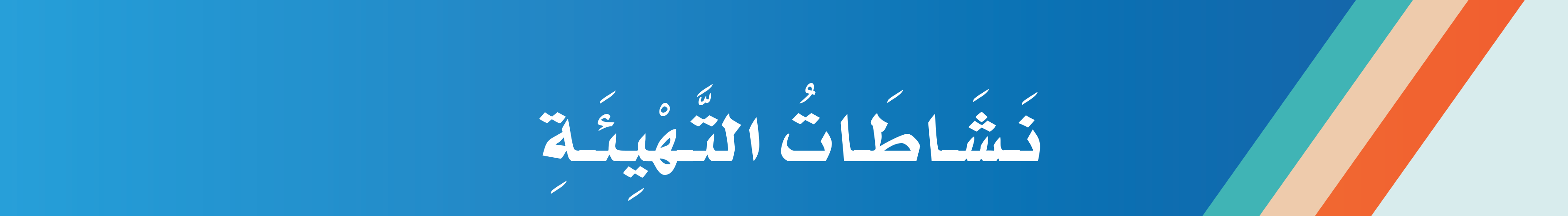 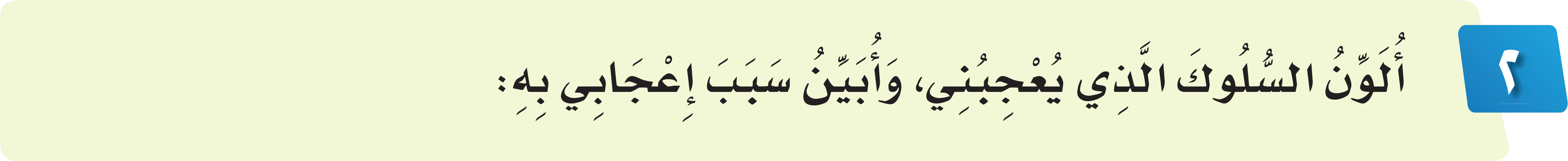 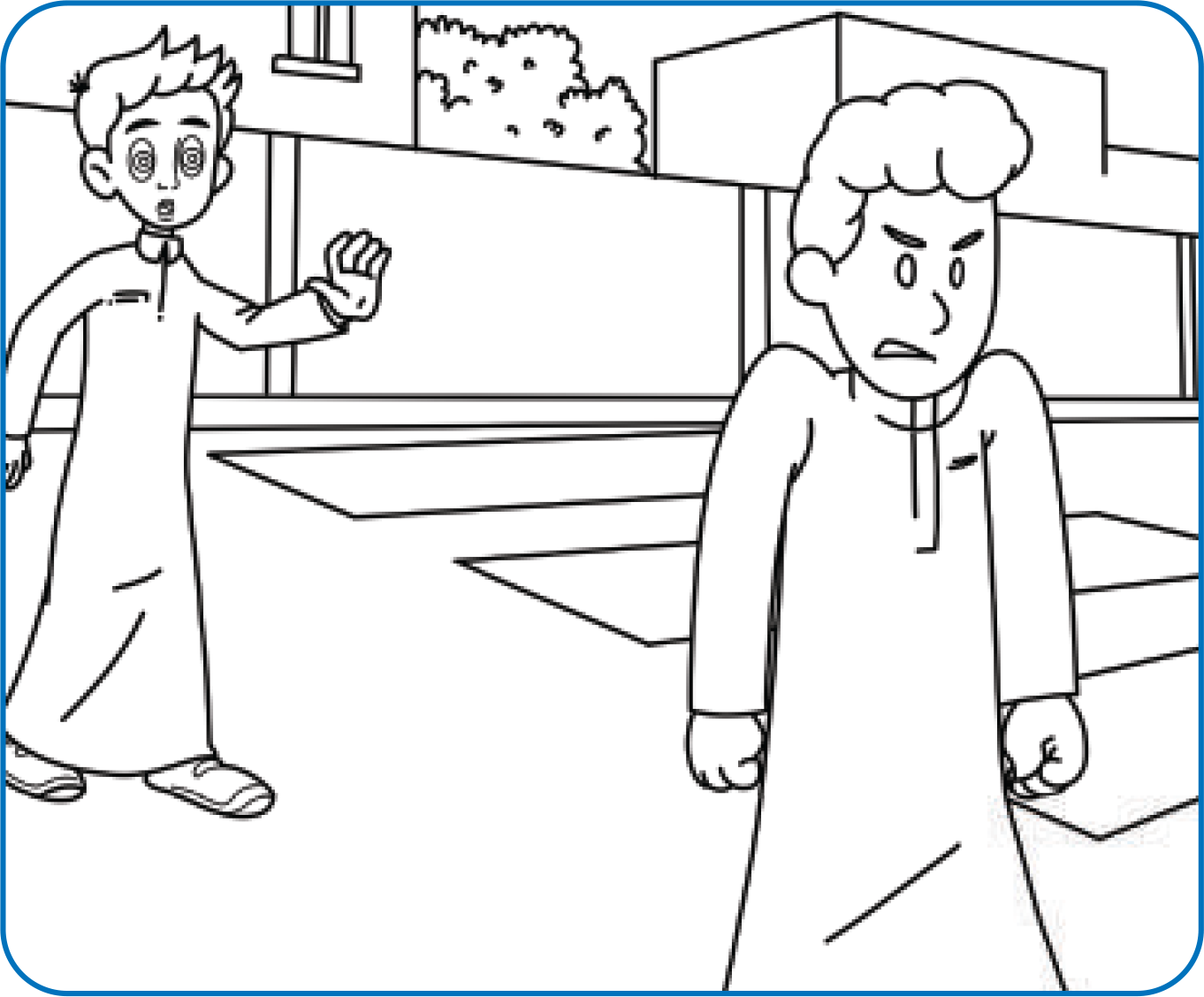 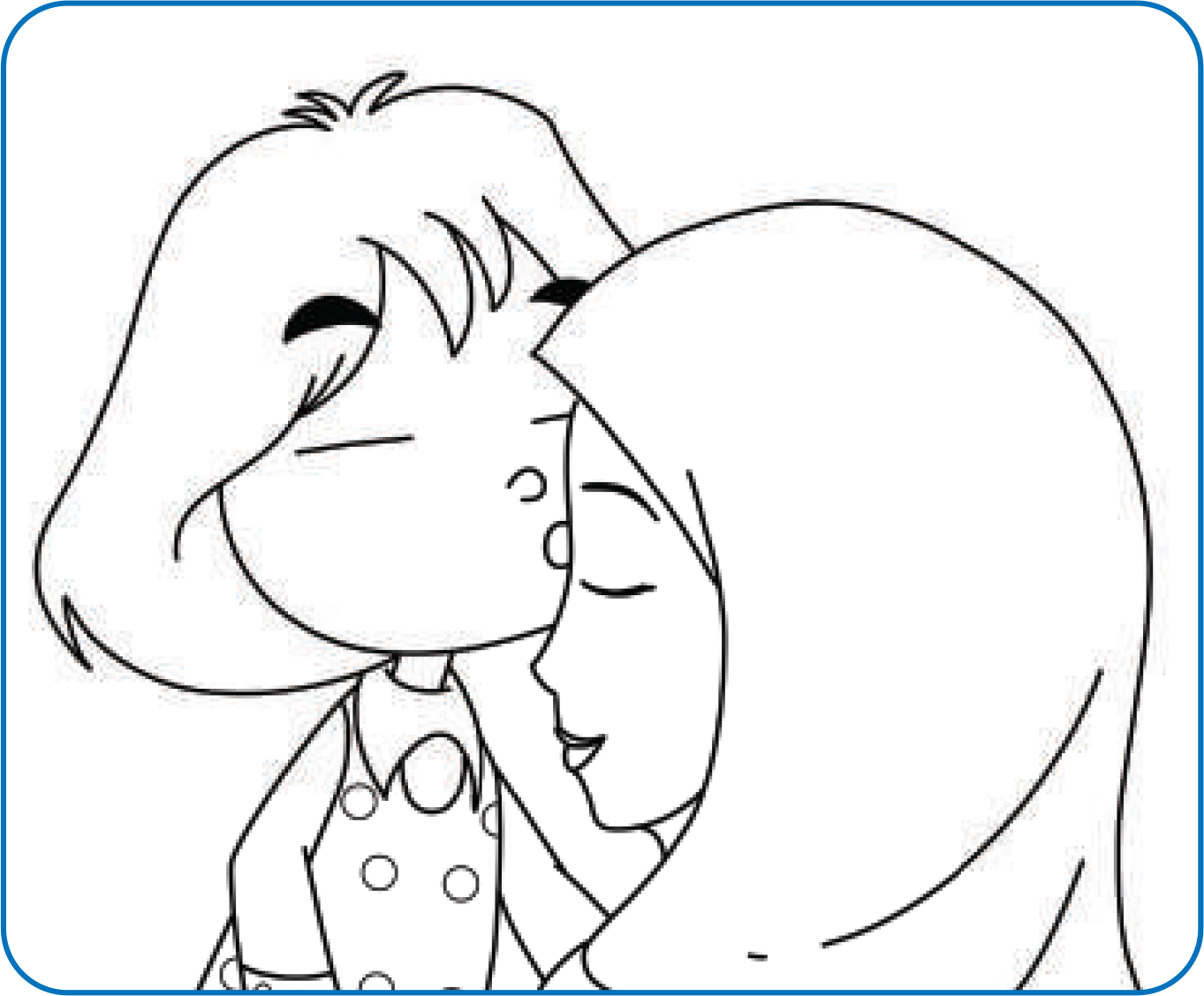 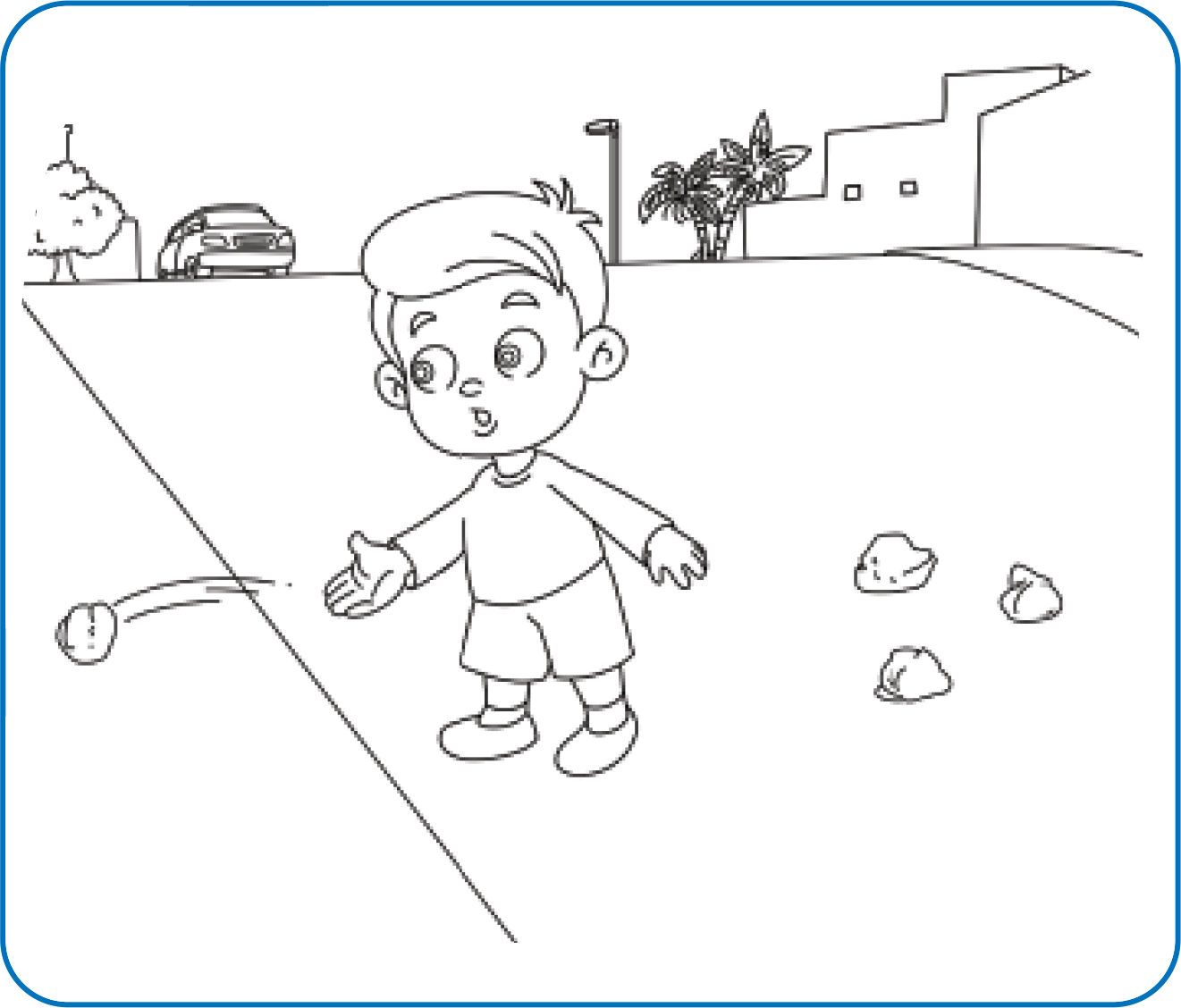 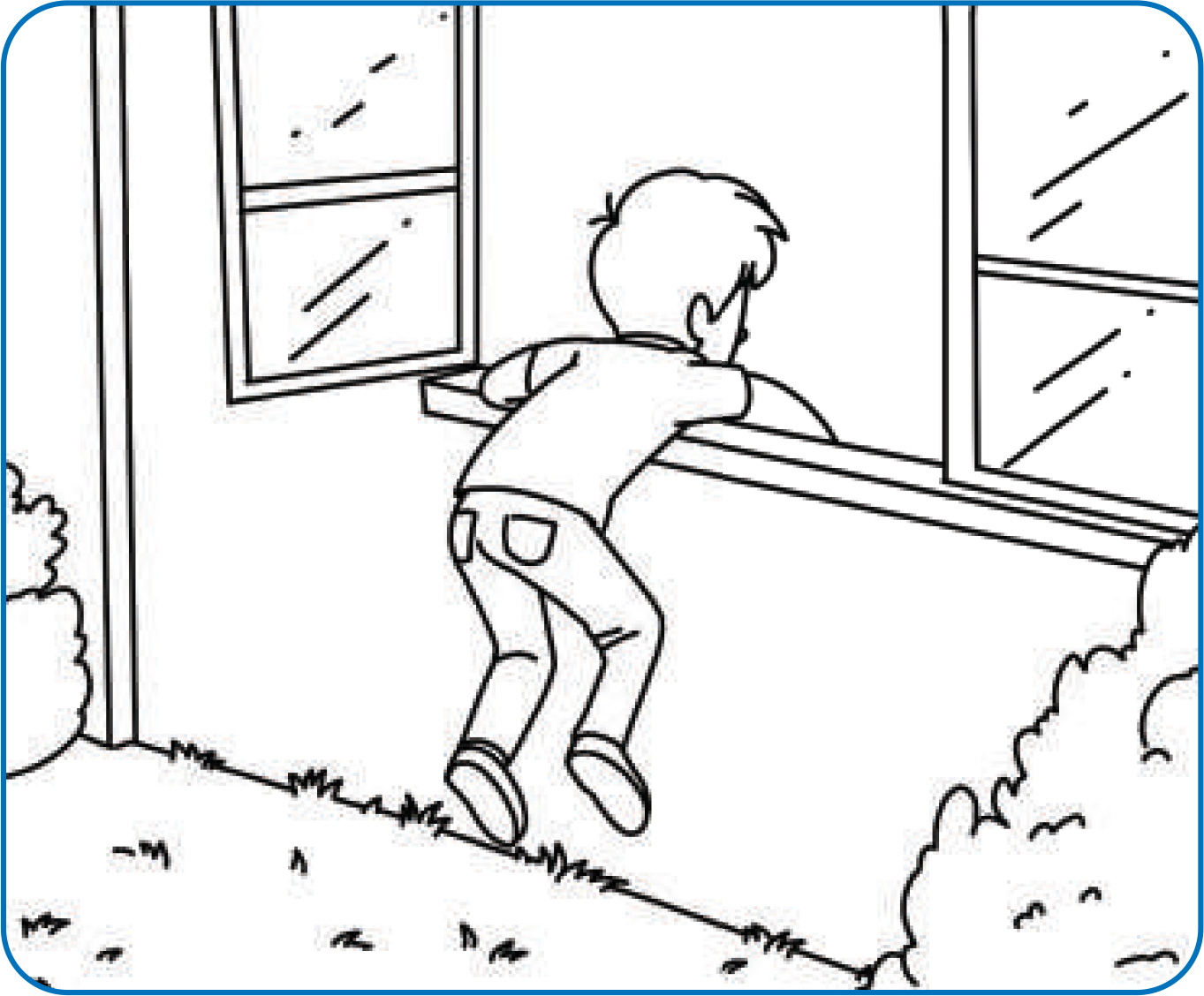 16
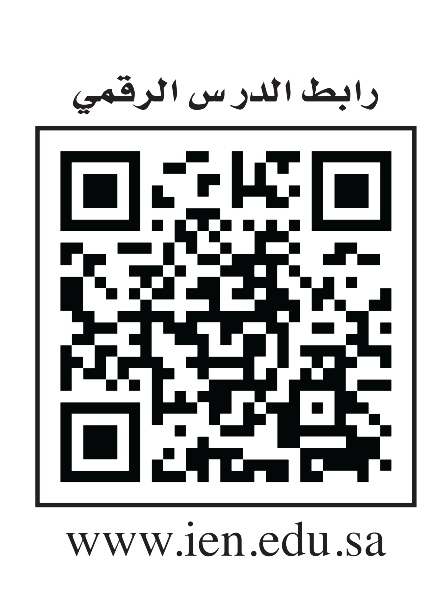 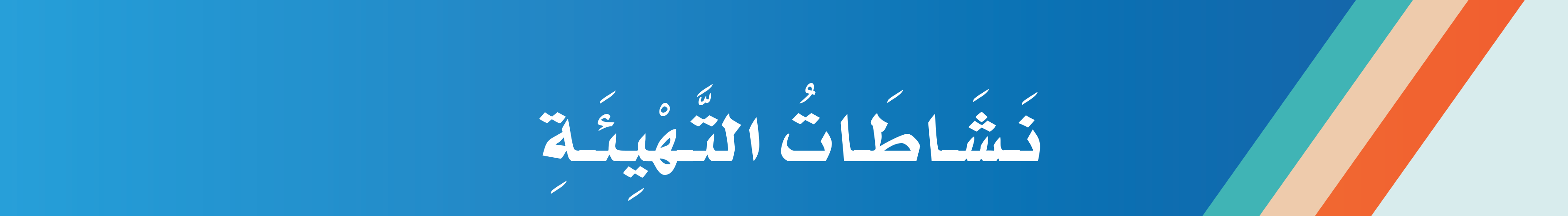 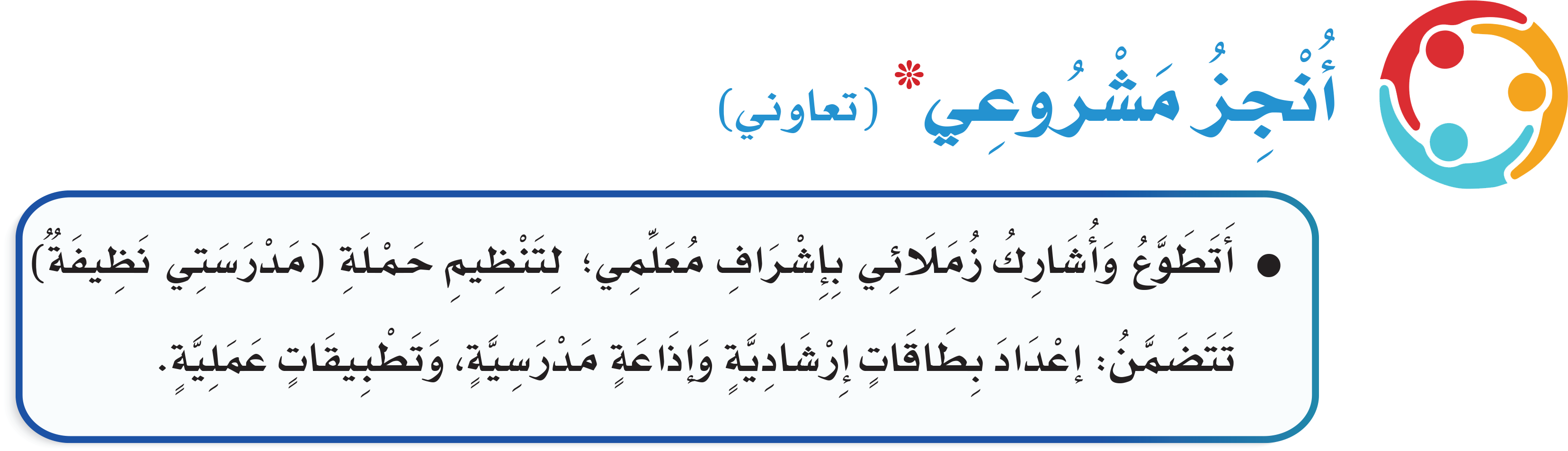 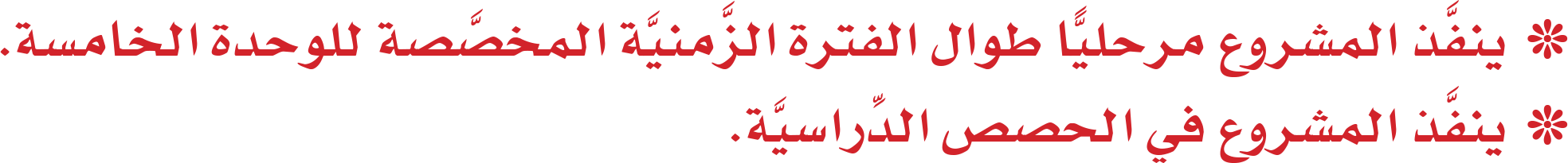 16
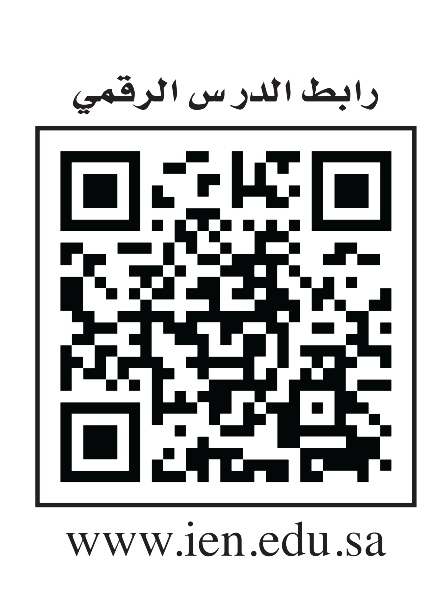 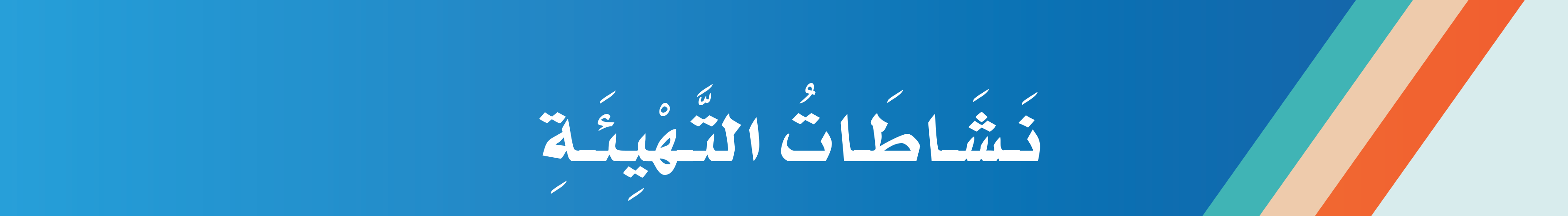 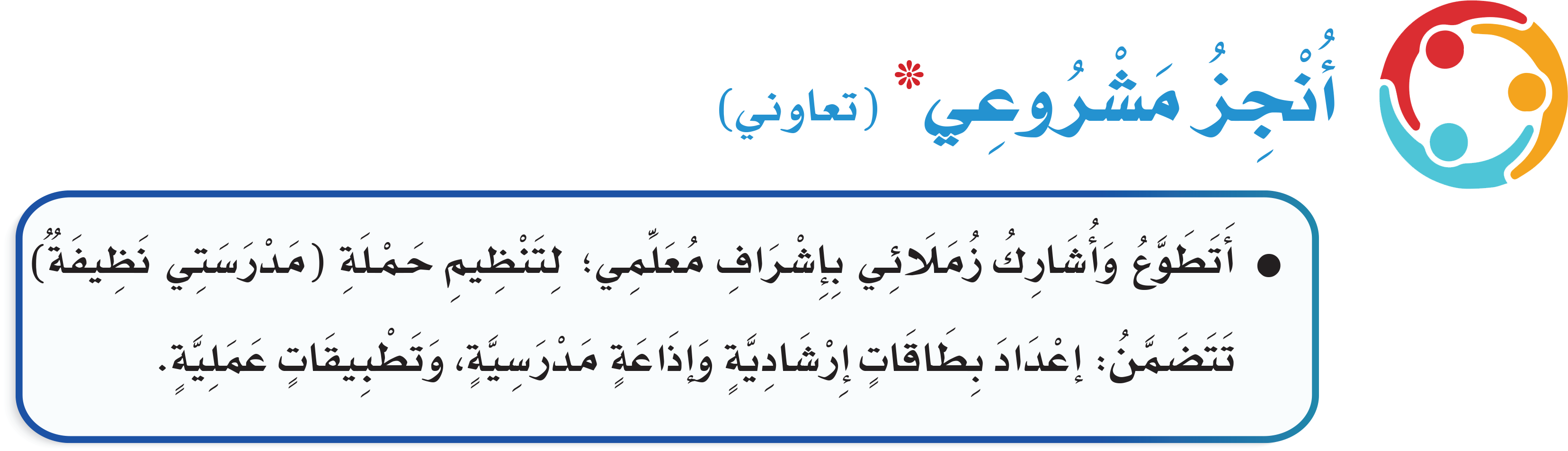 أتطوع و أشارك أسرتي في تقديم مشهد فيديو أظهر من خلاله مساهمتي في المحافظة على نظافة بيتنا الجميل.
يُقدم المشهد الأسبوع القادم
مدة المشهد دقيقة واحدة فقط
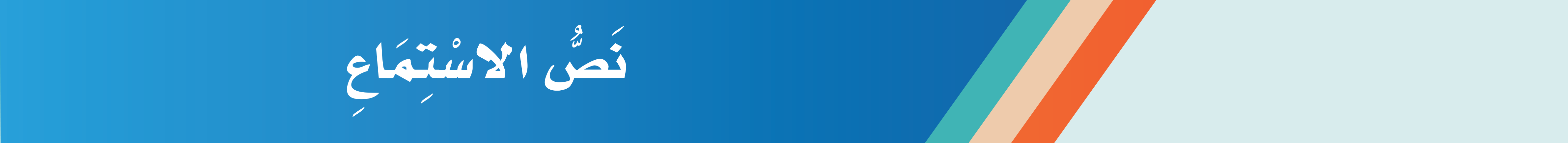 17
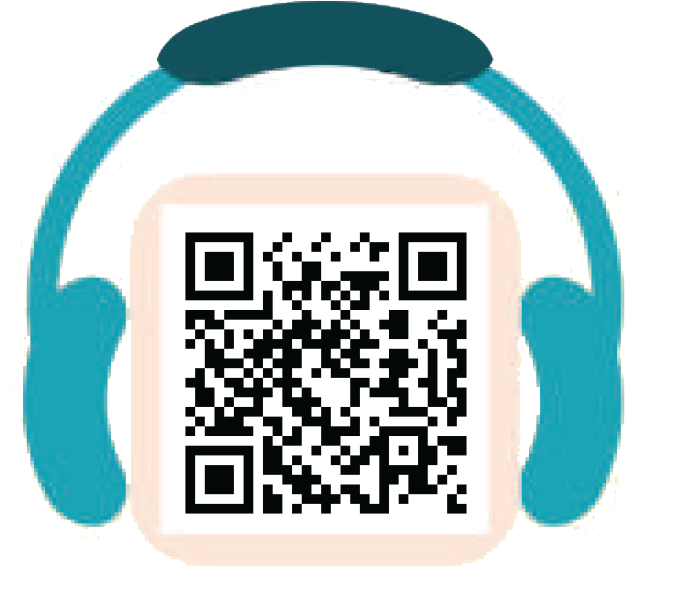 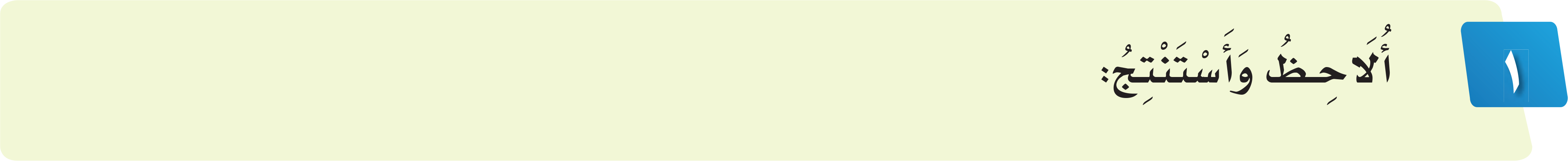 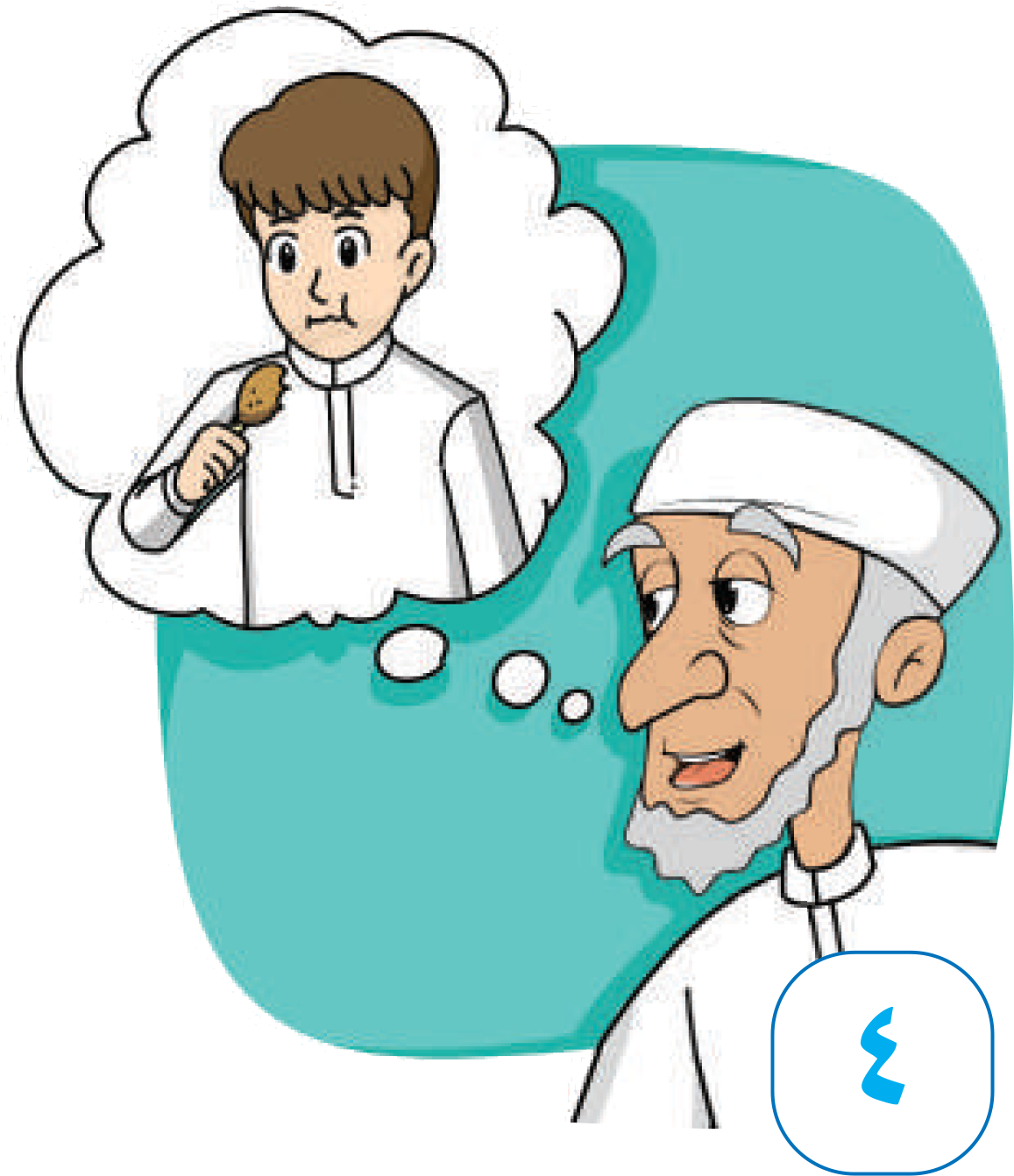 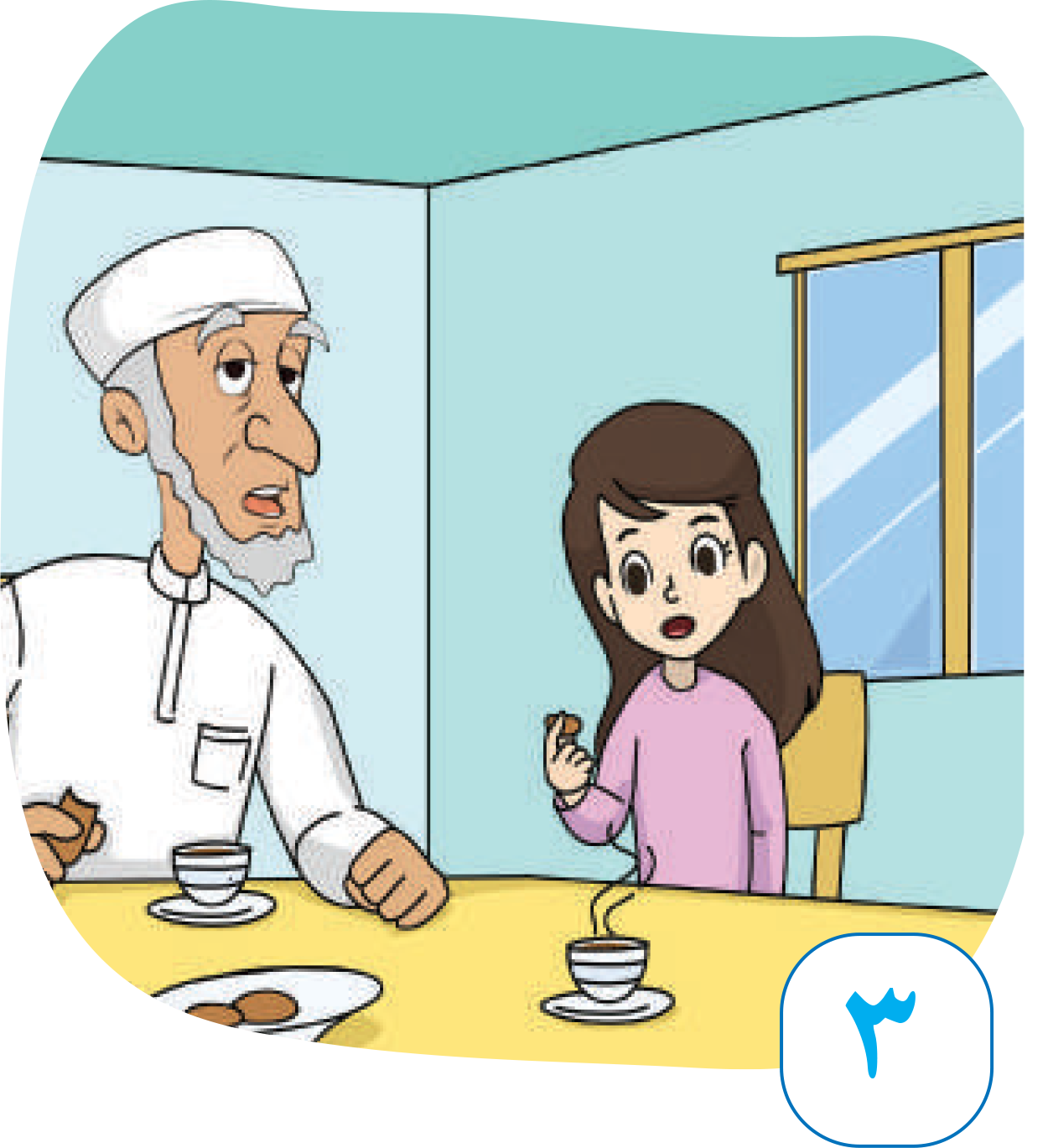 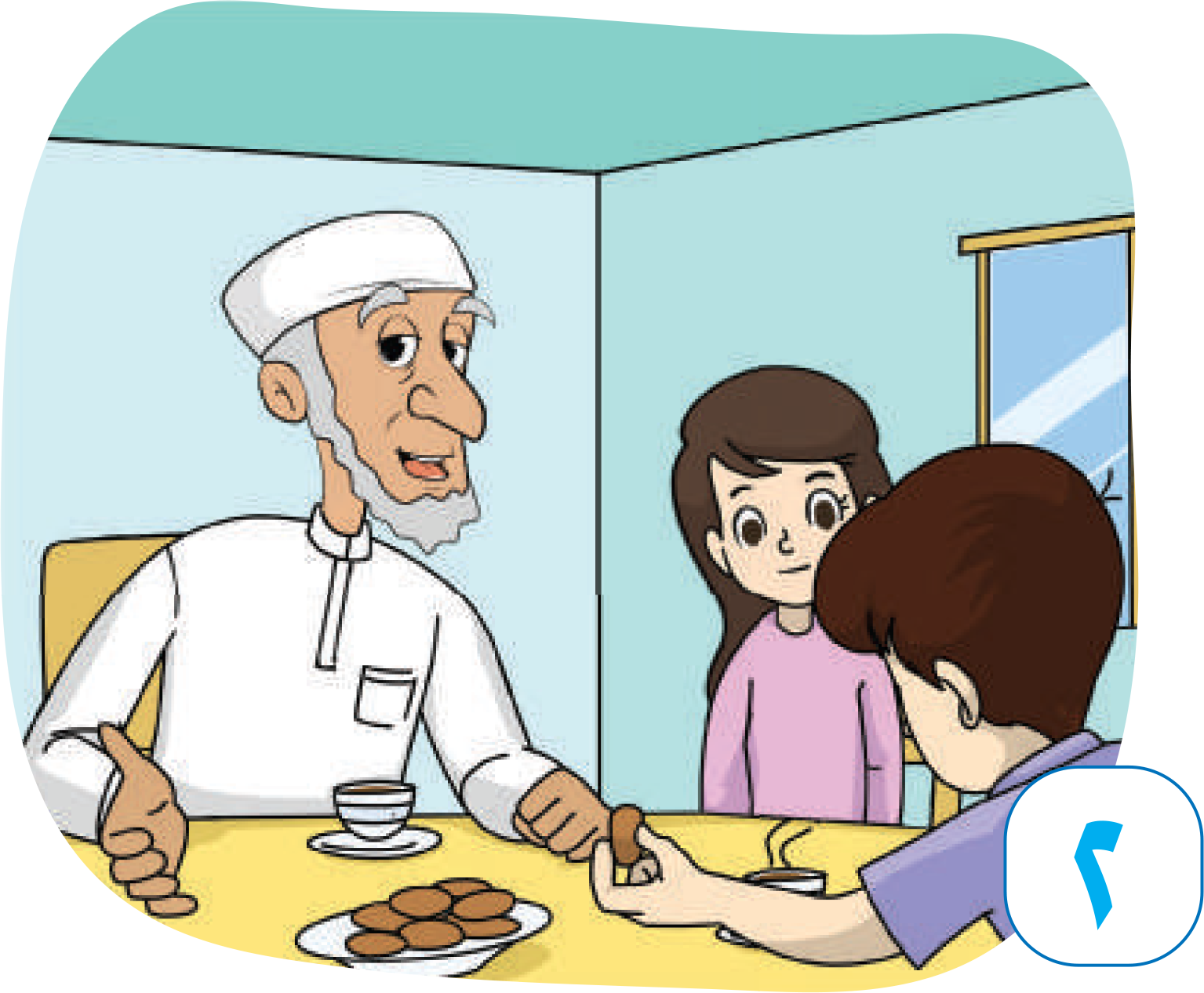 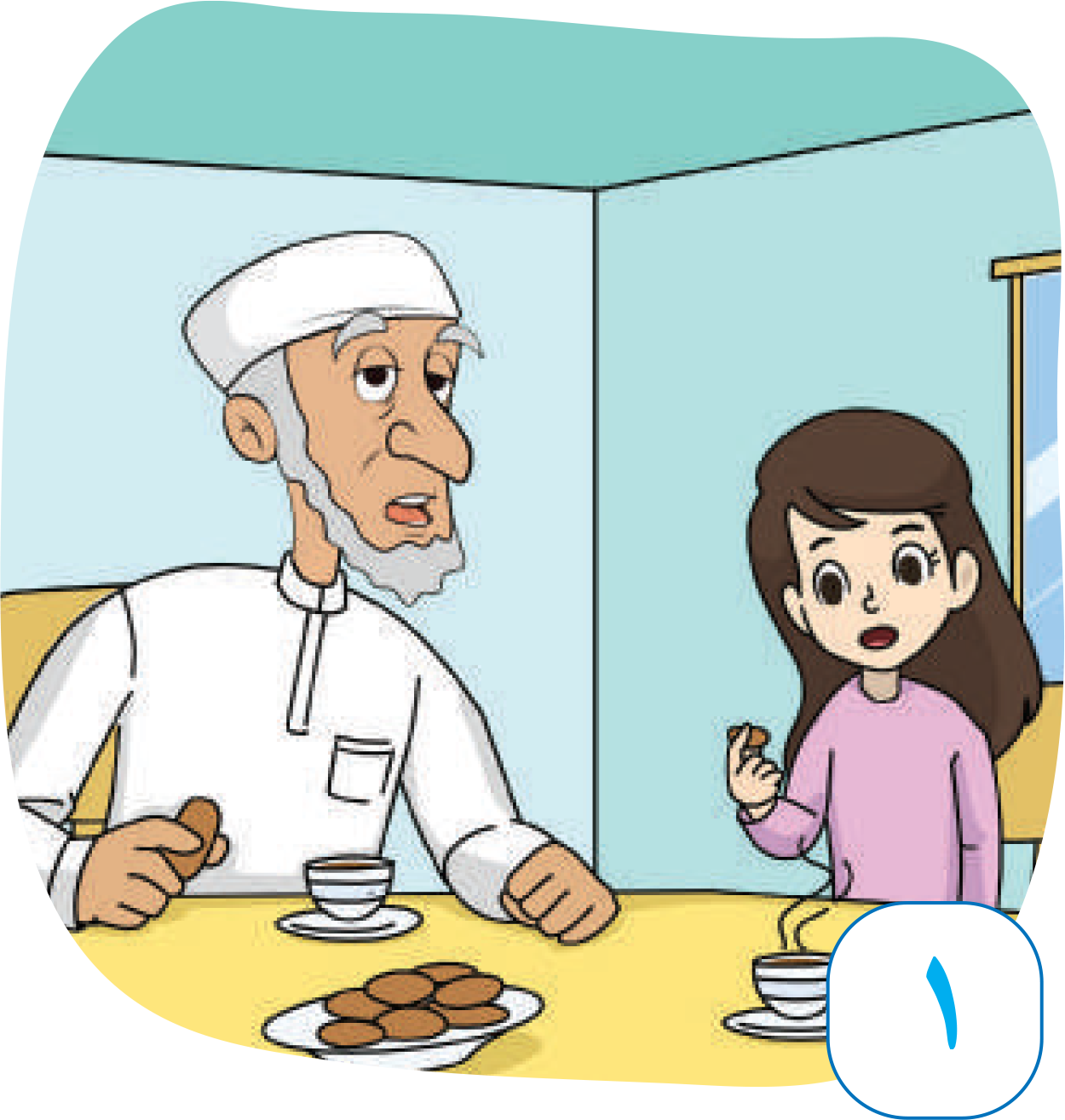 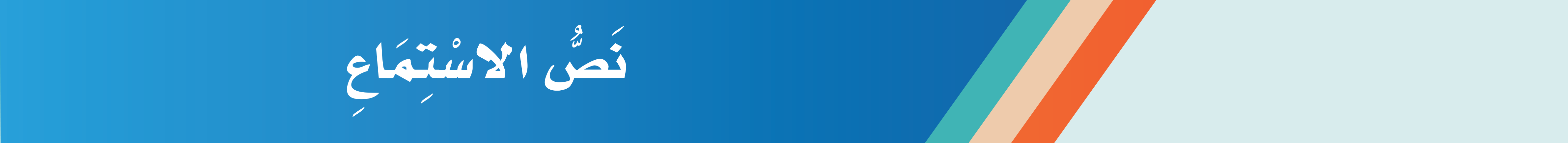 17
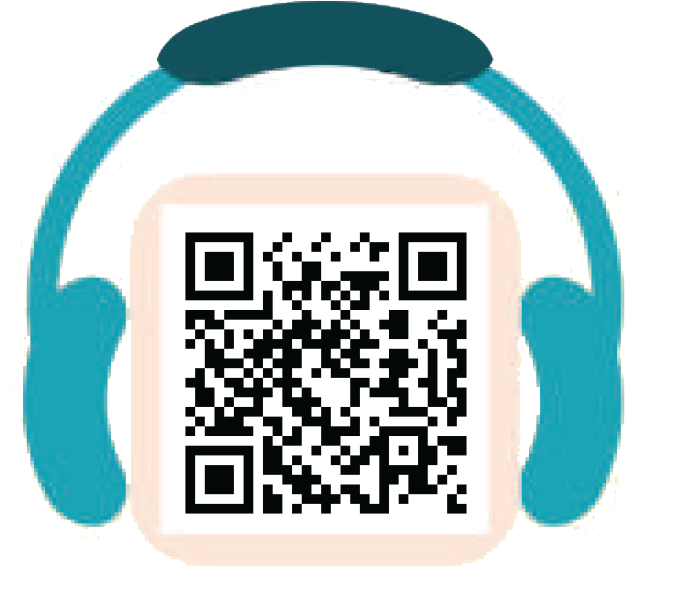 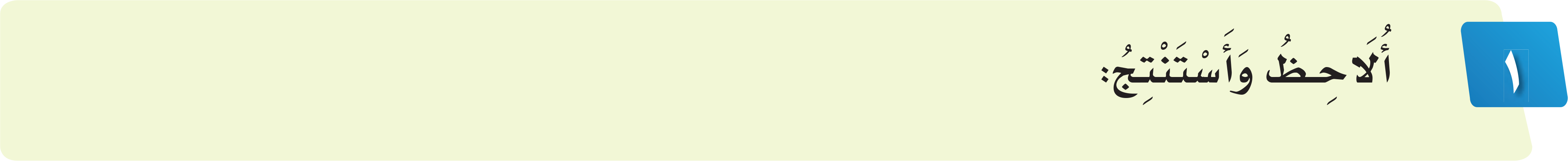 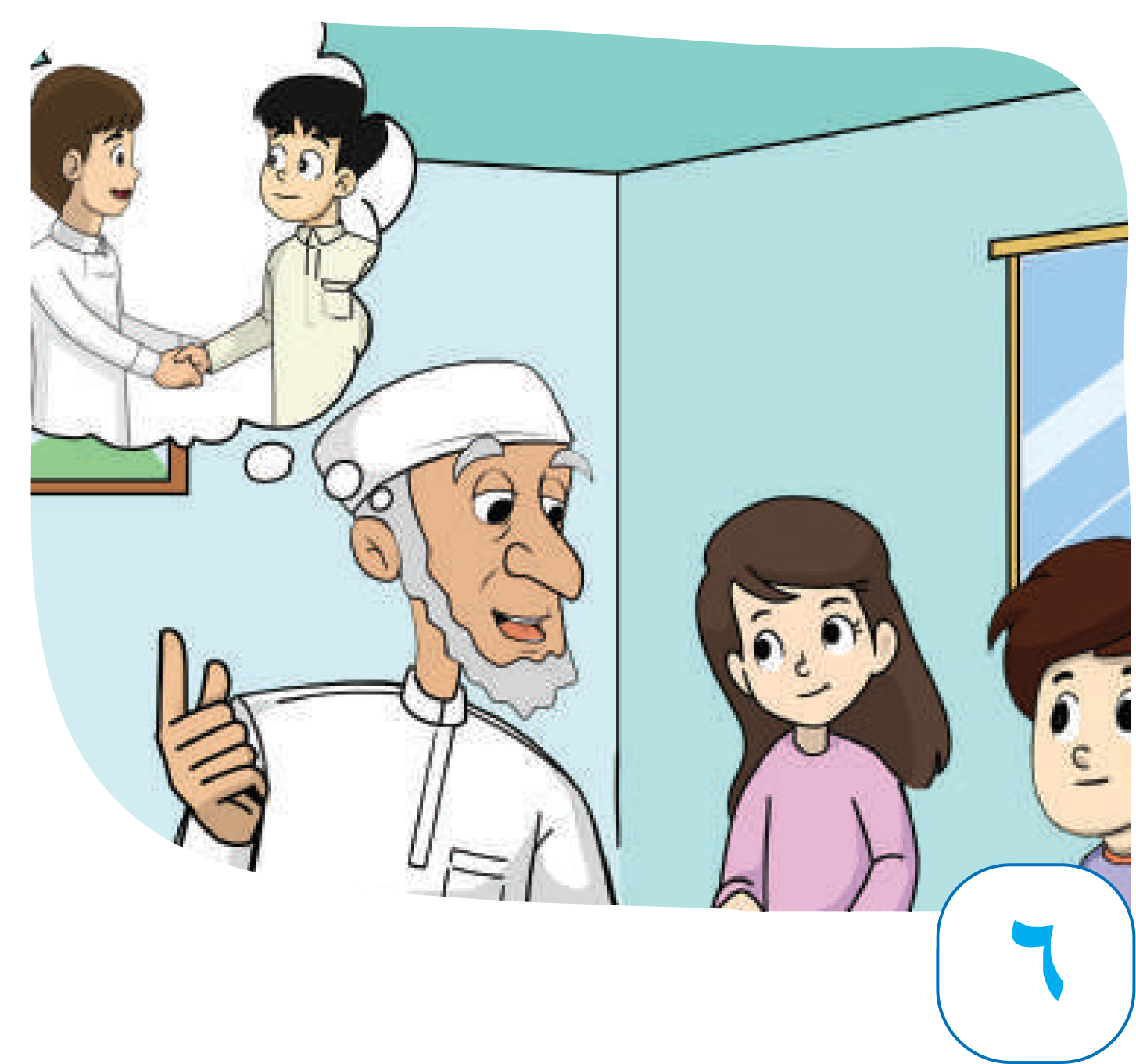 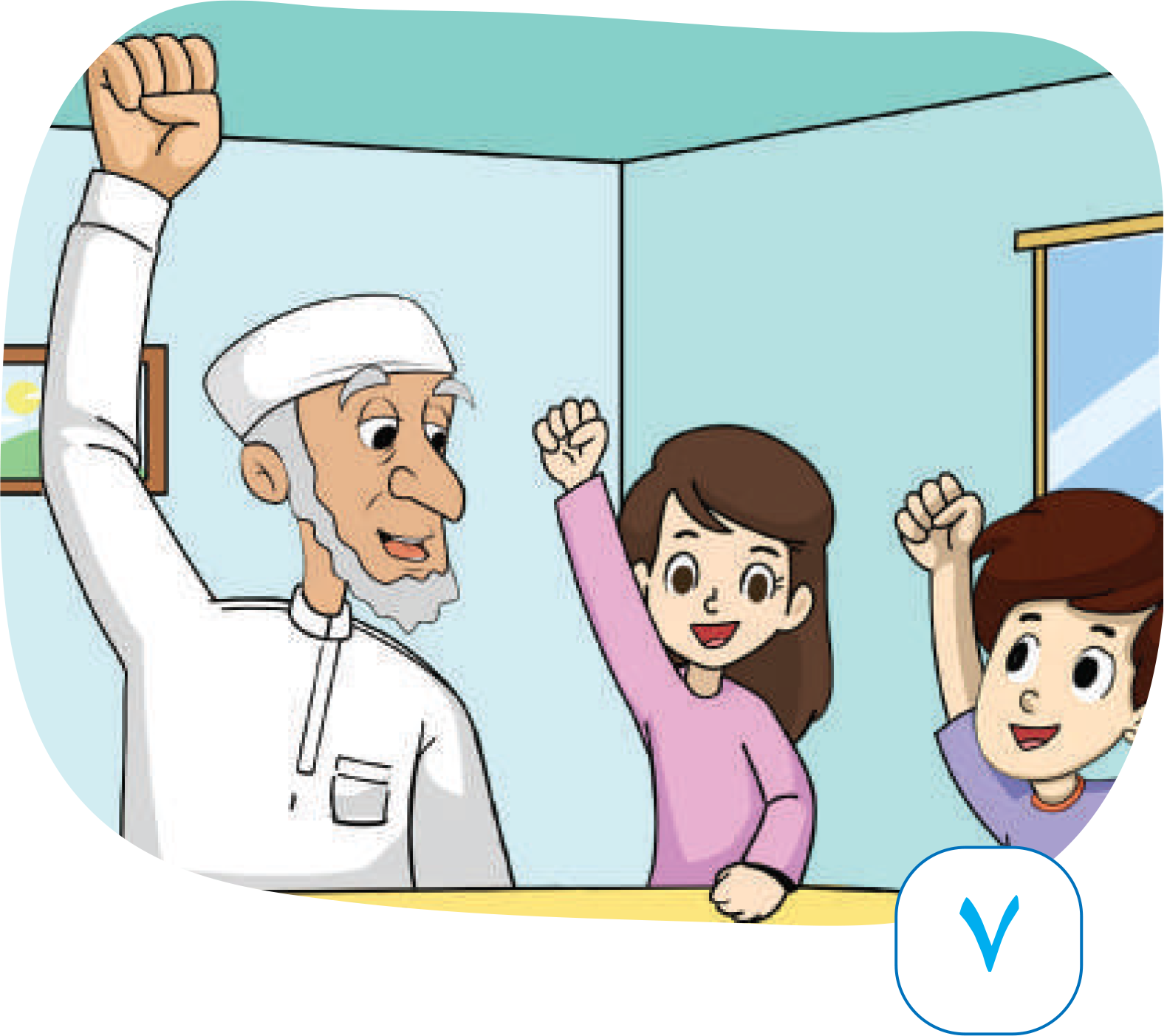 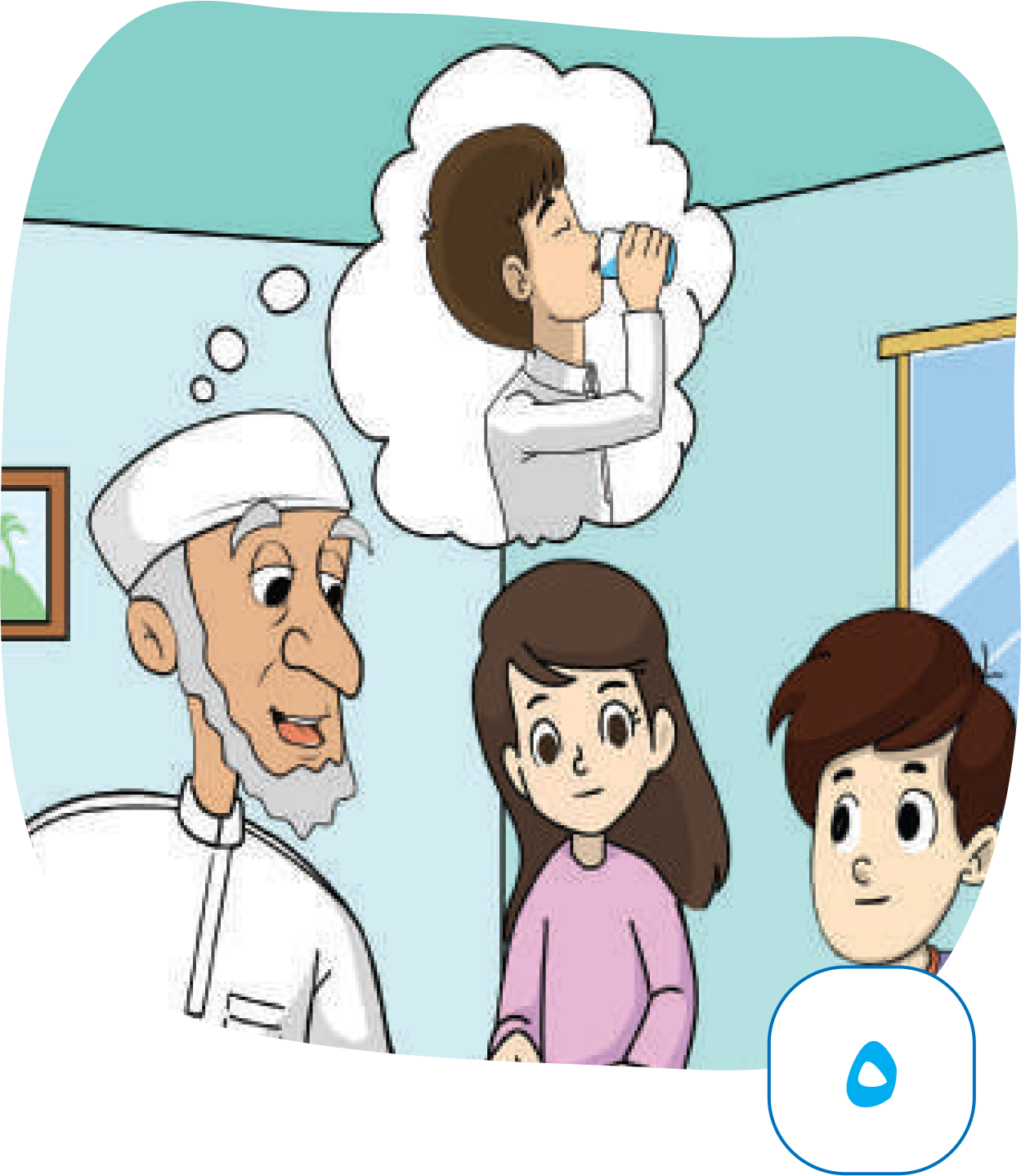 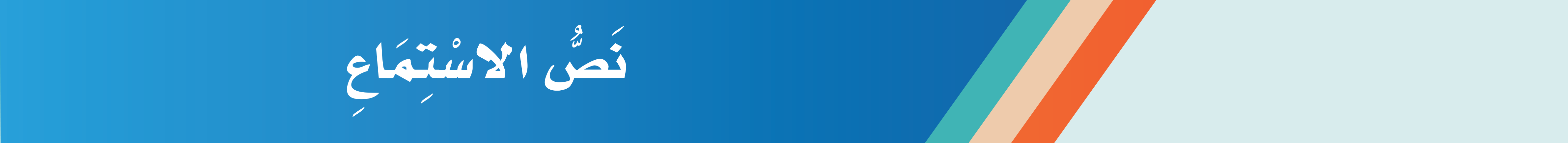 17
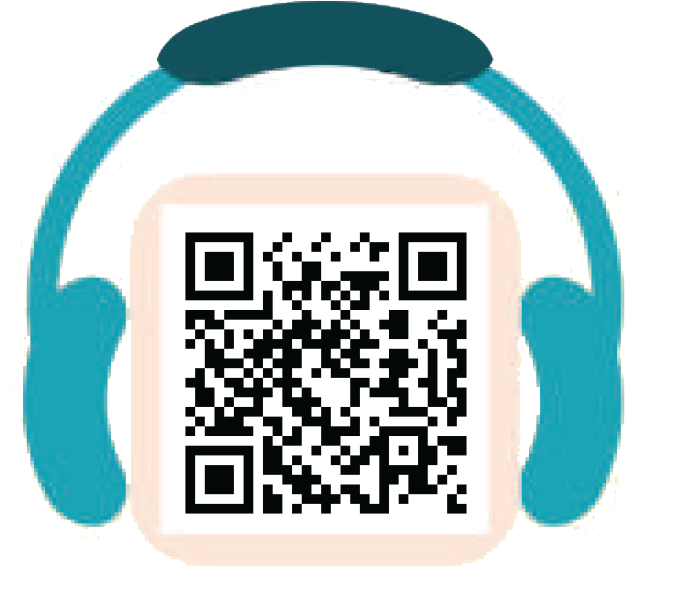 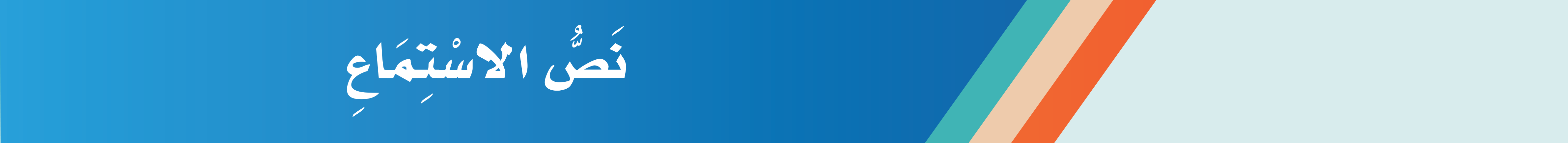 18
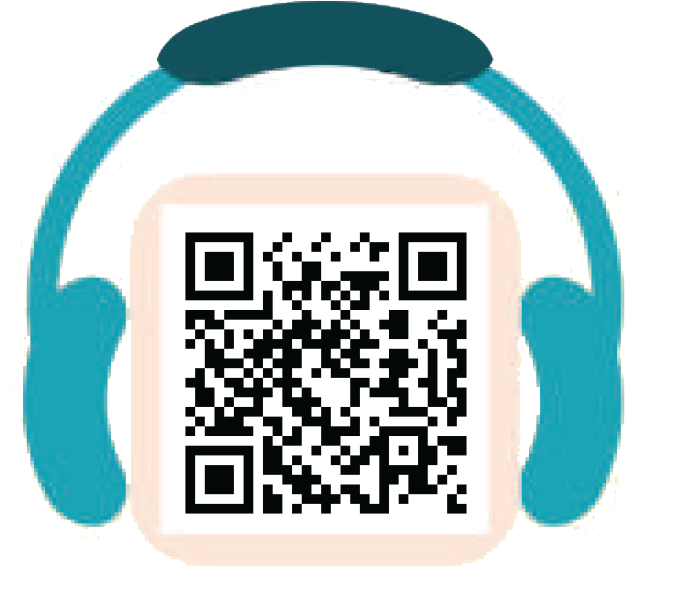 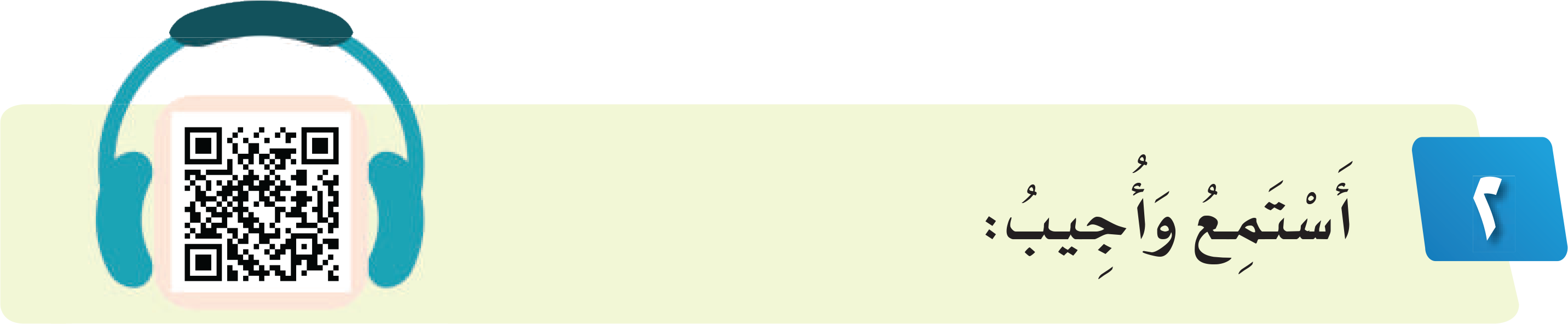 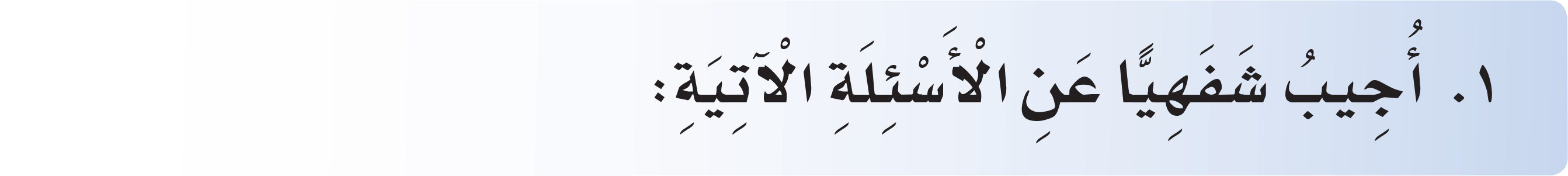 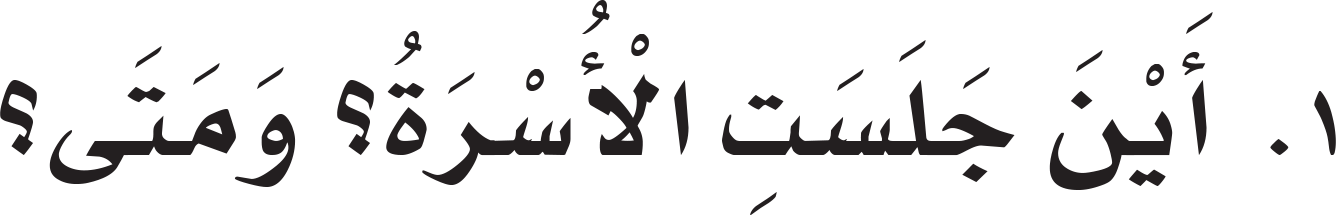 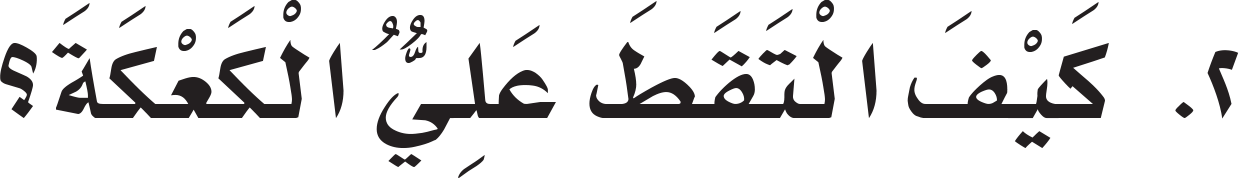 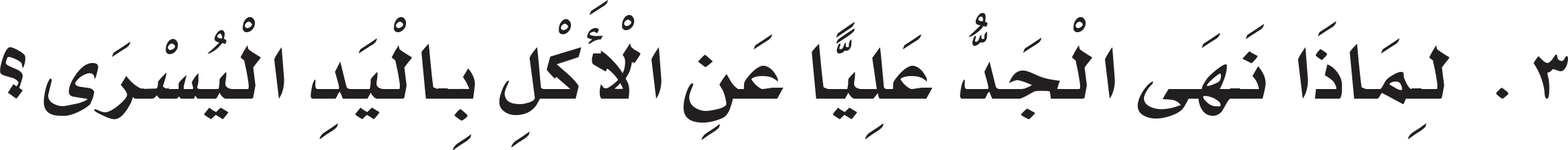 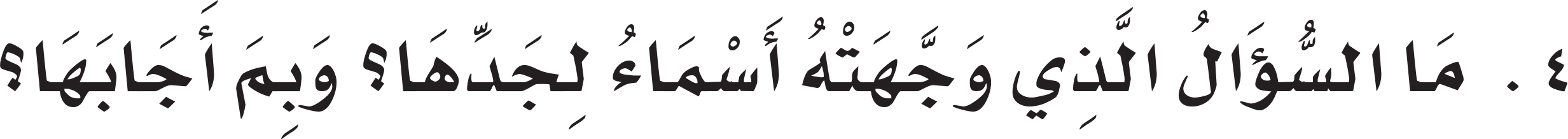 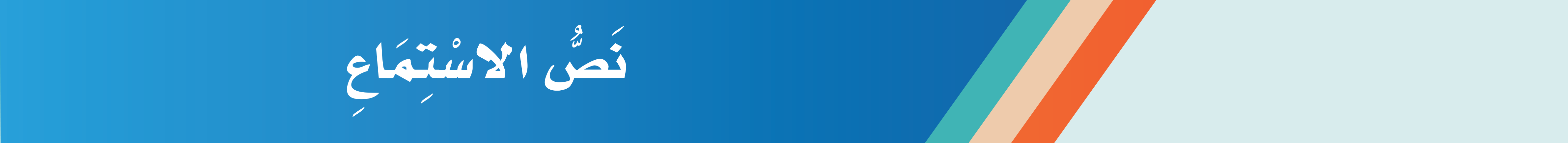 18
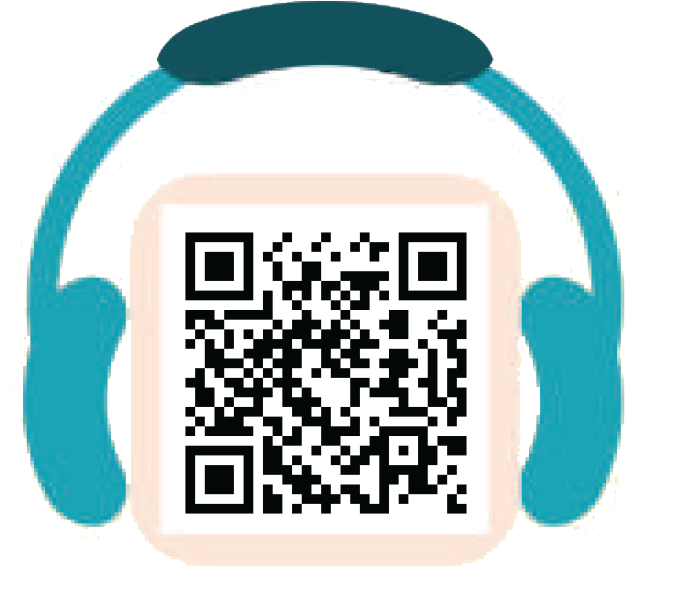 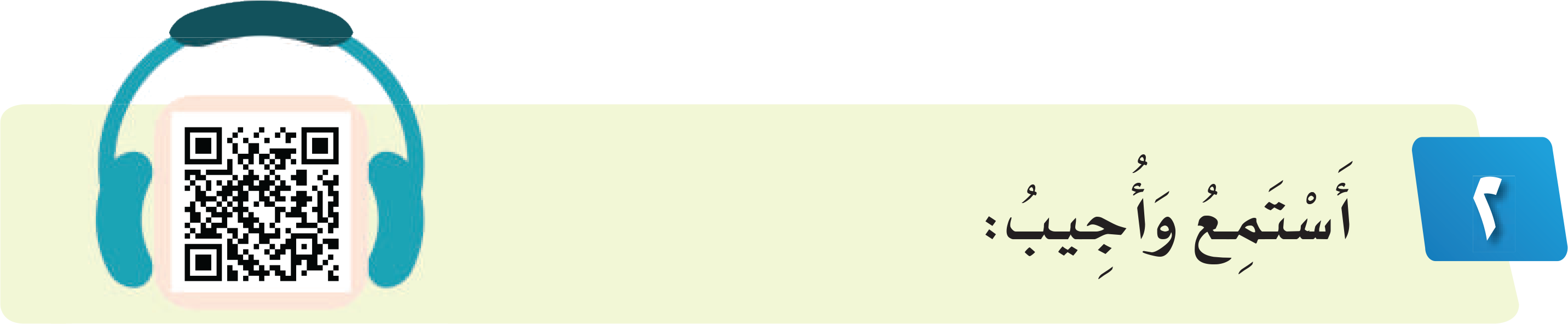 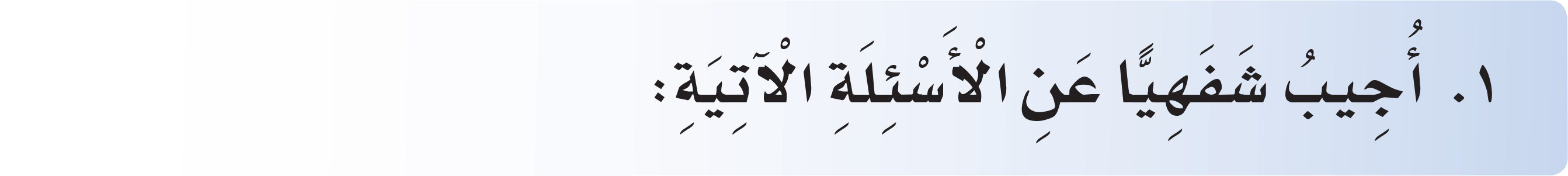 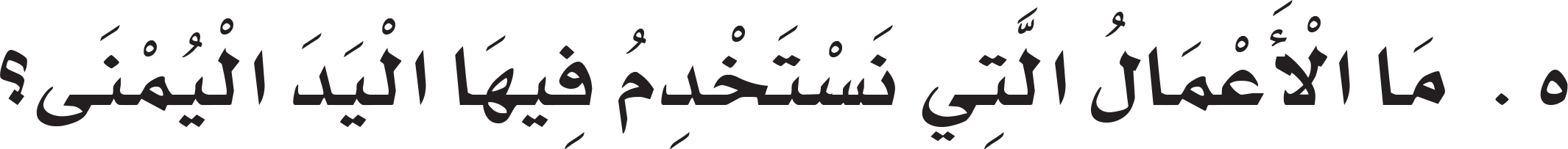 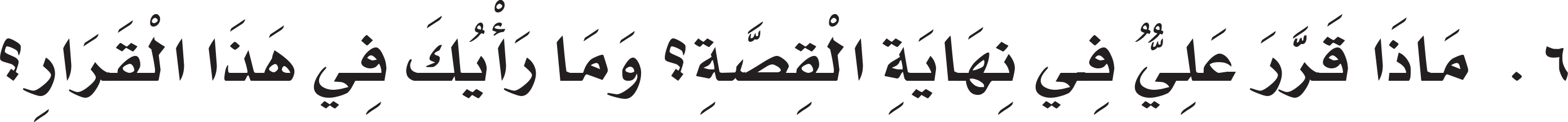 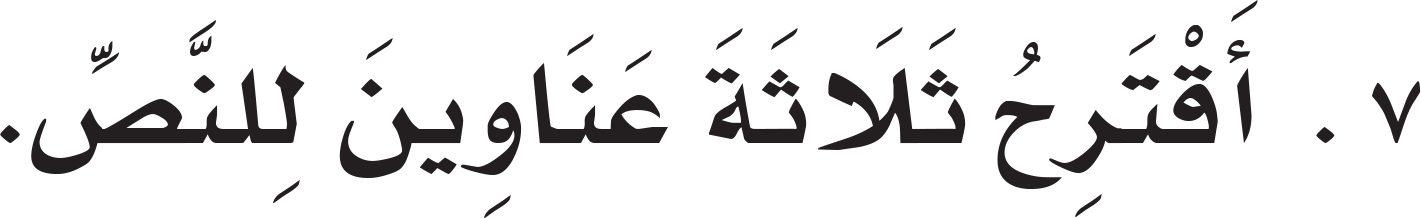 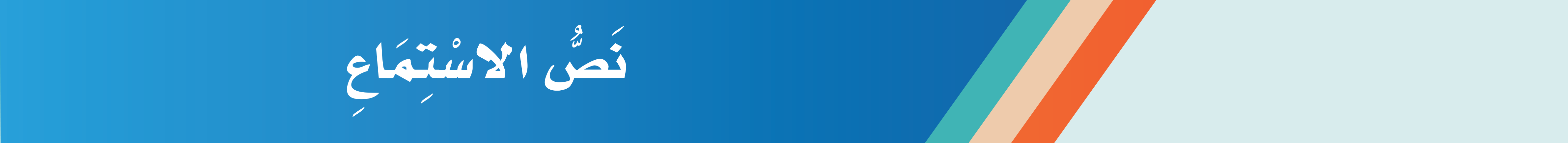 18
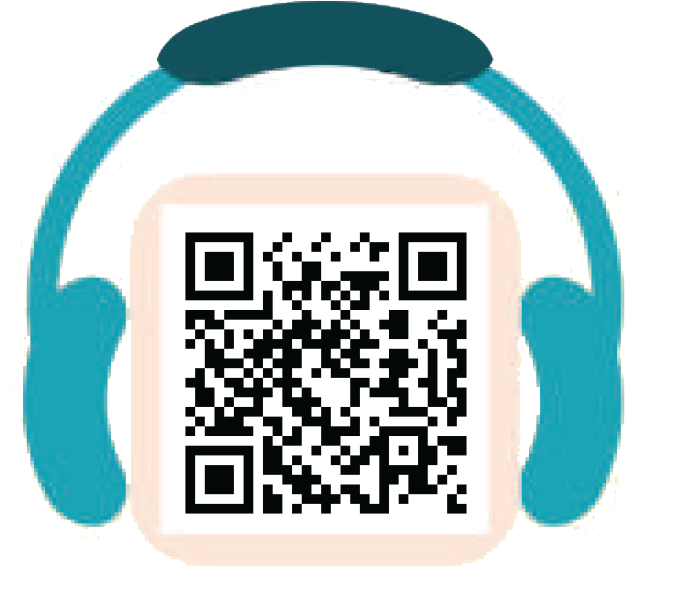 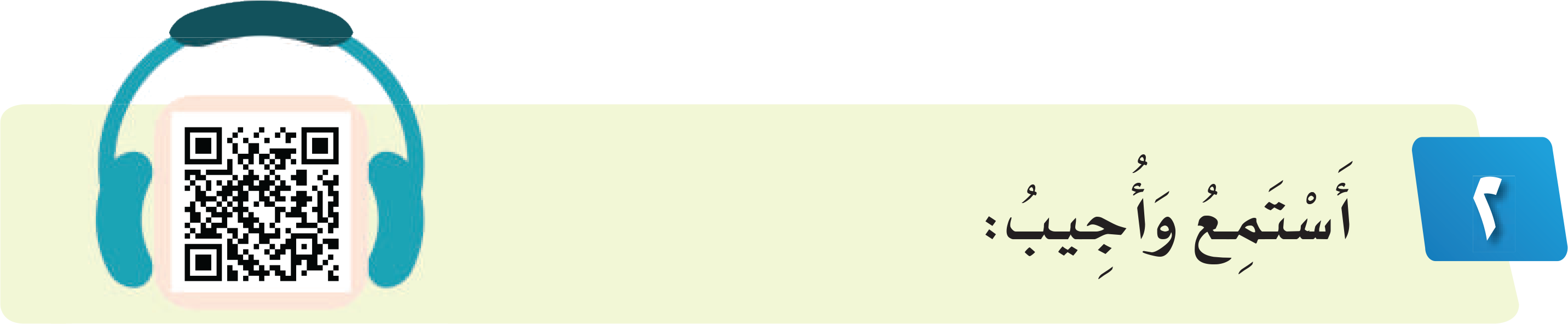 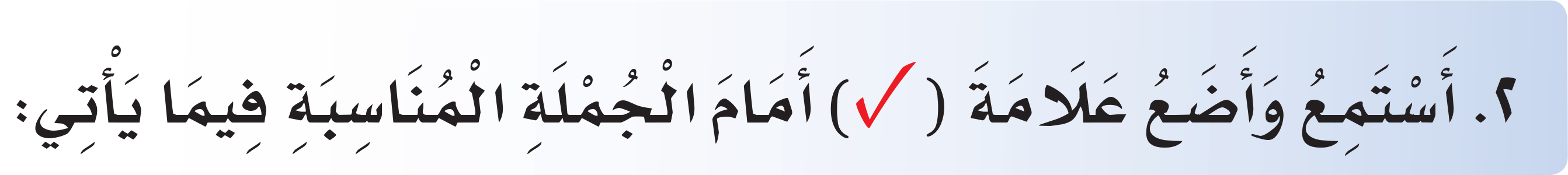 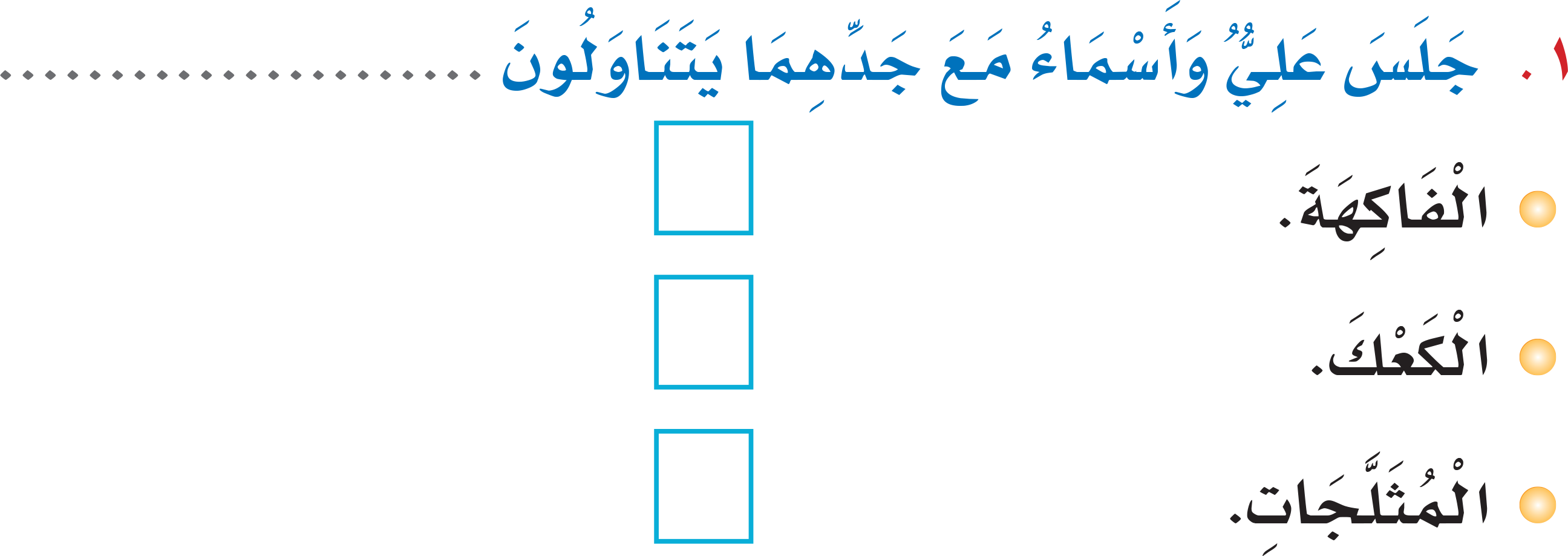 
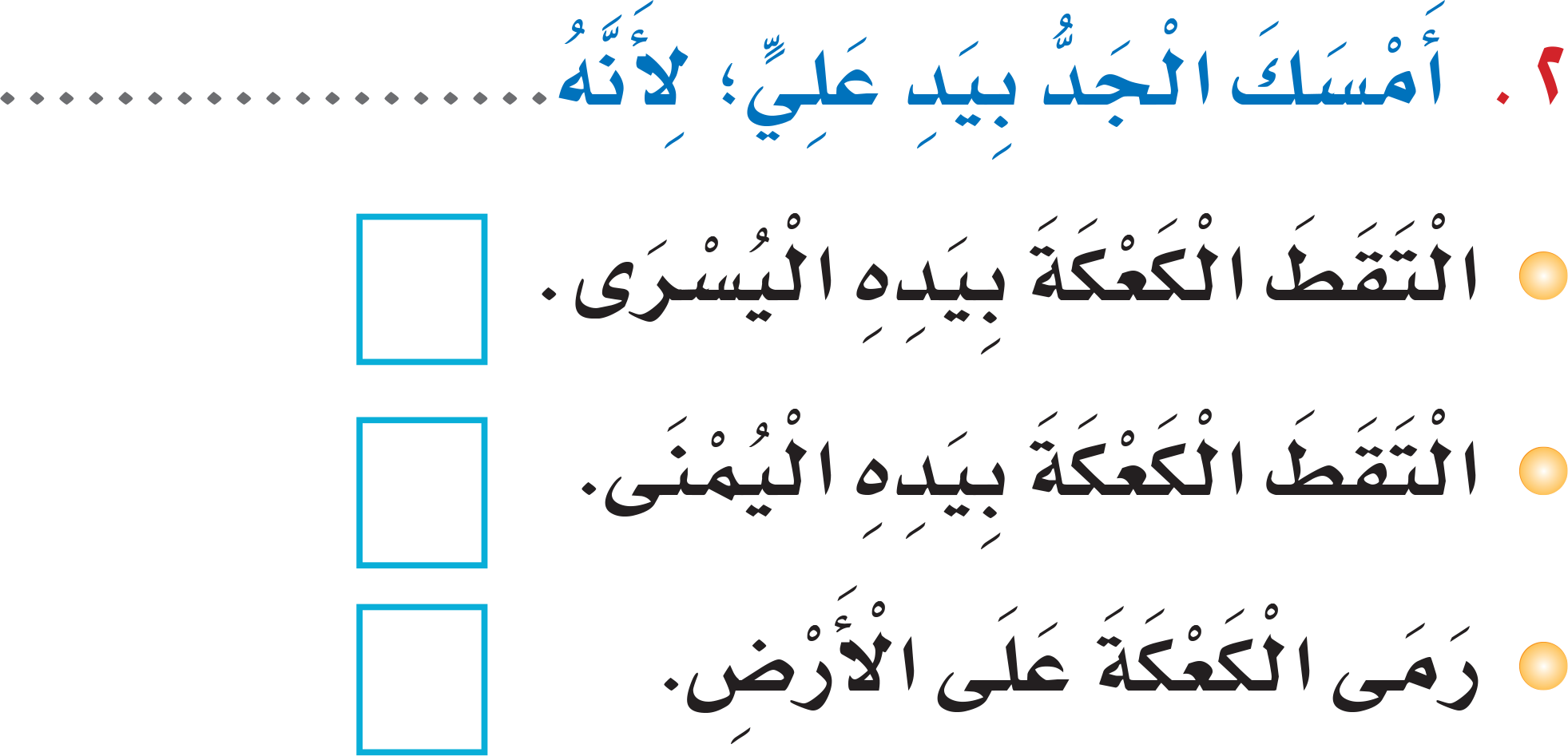 
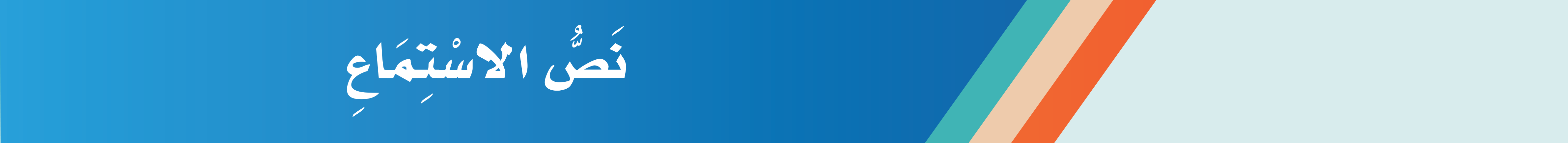 19
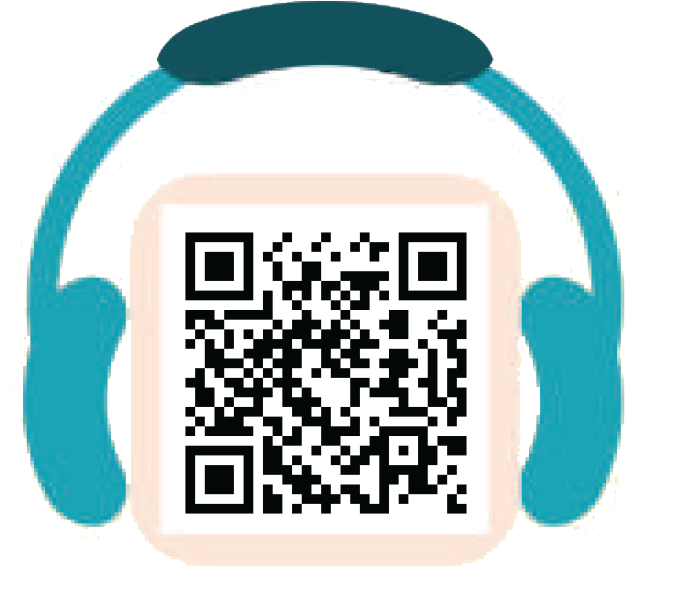 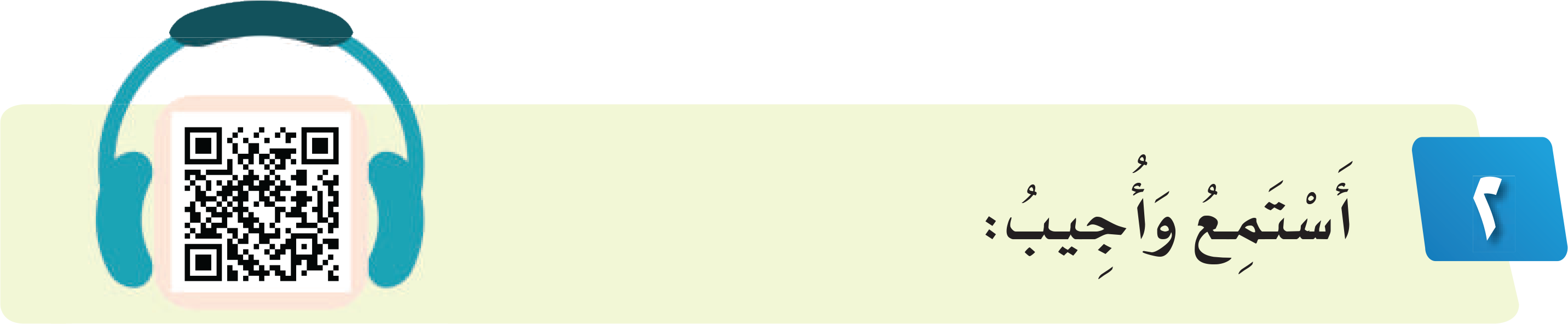 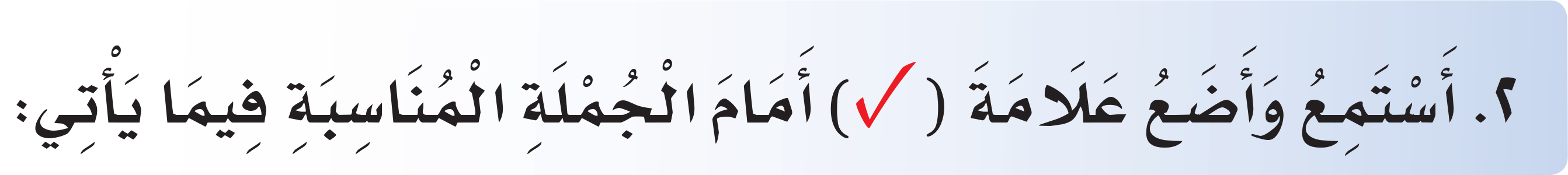 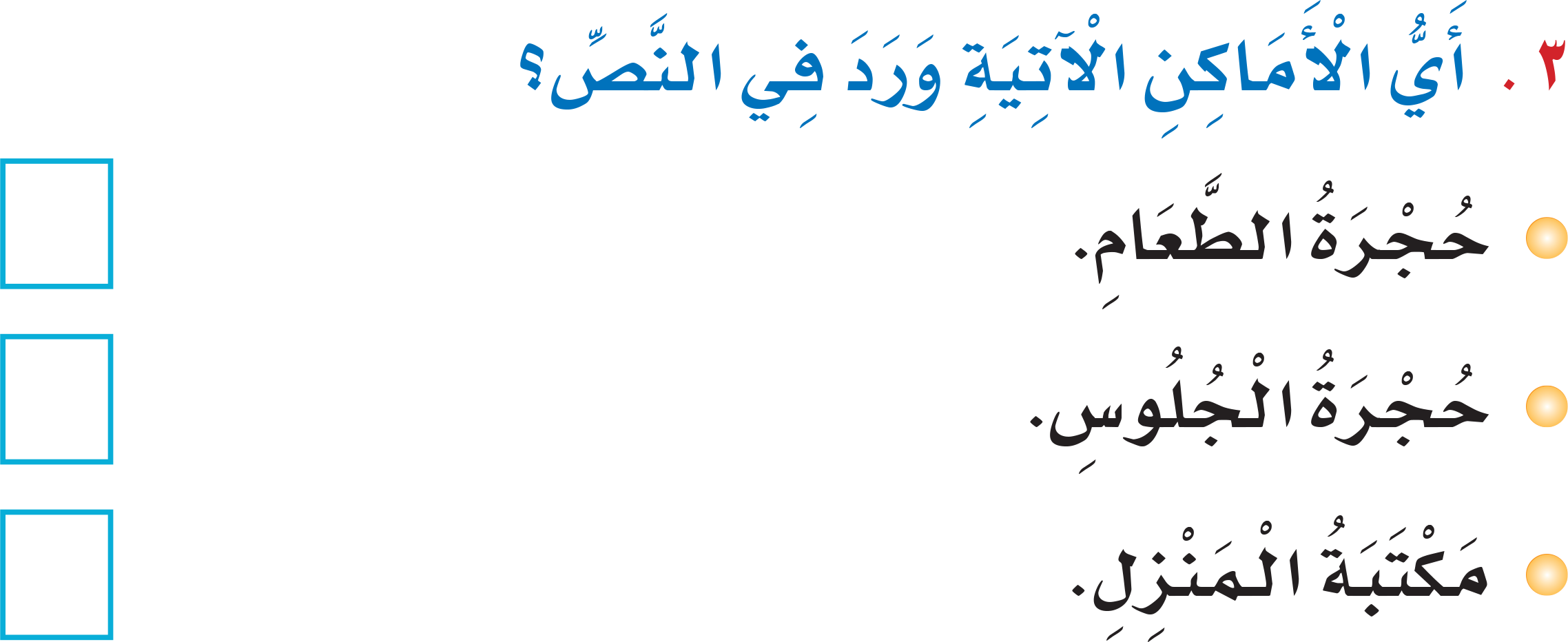 
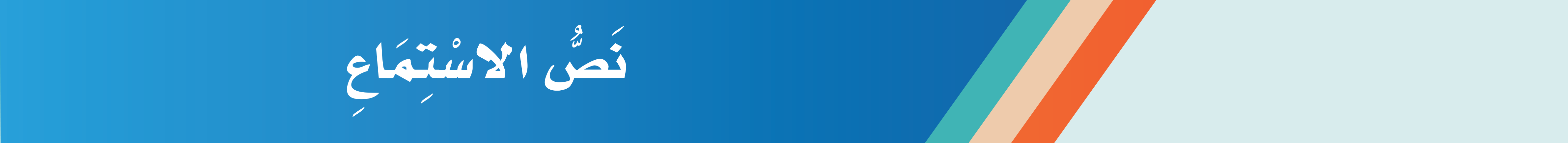 19
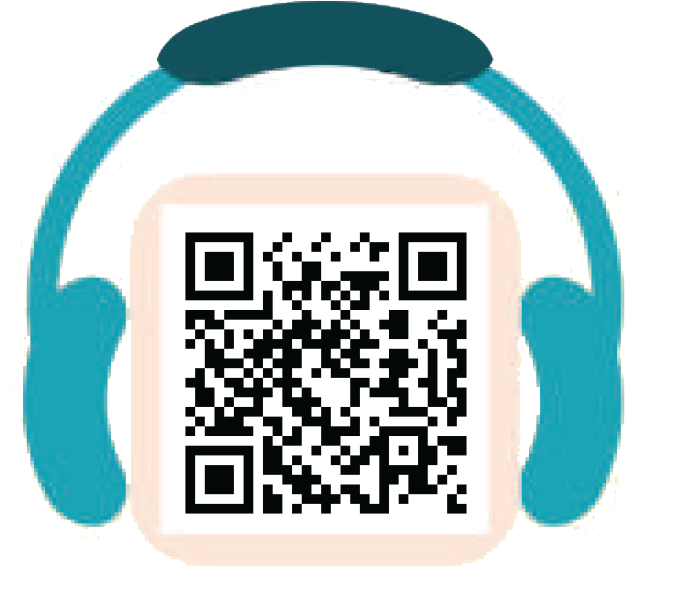 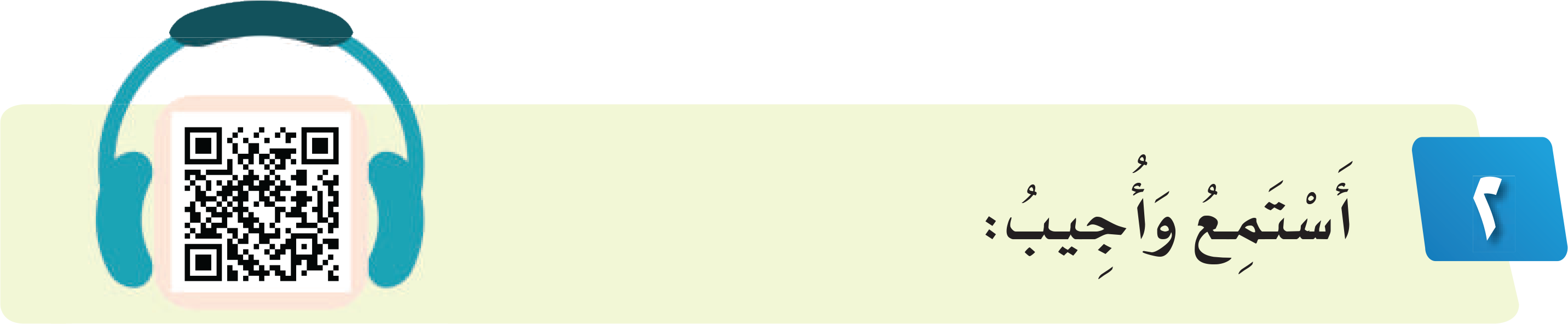 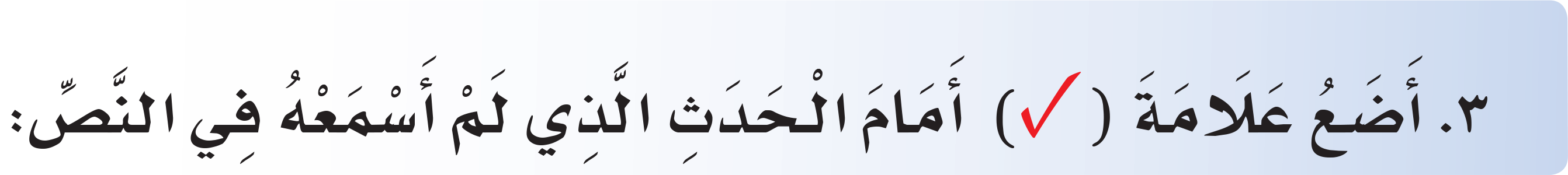 
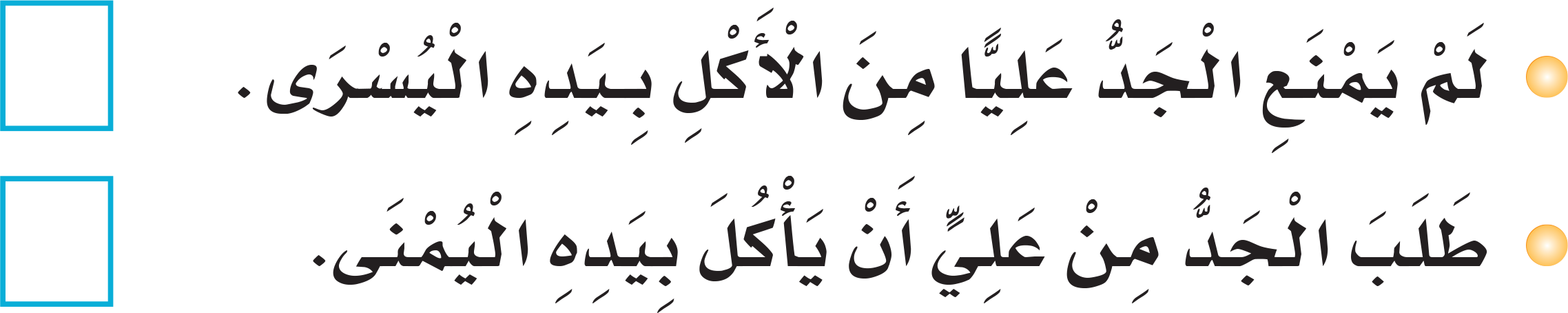 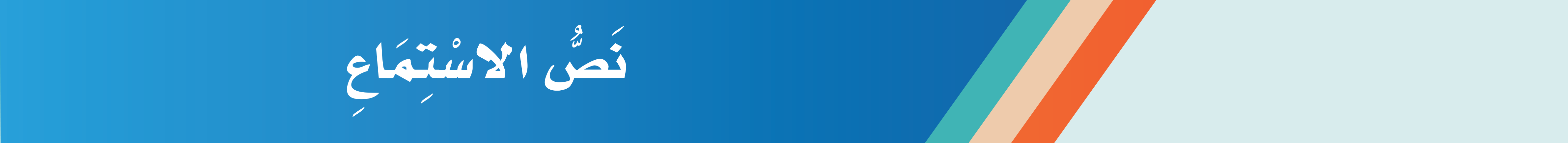 19
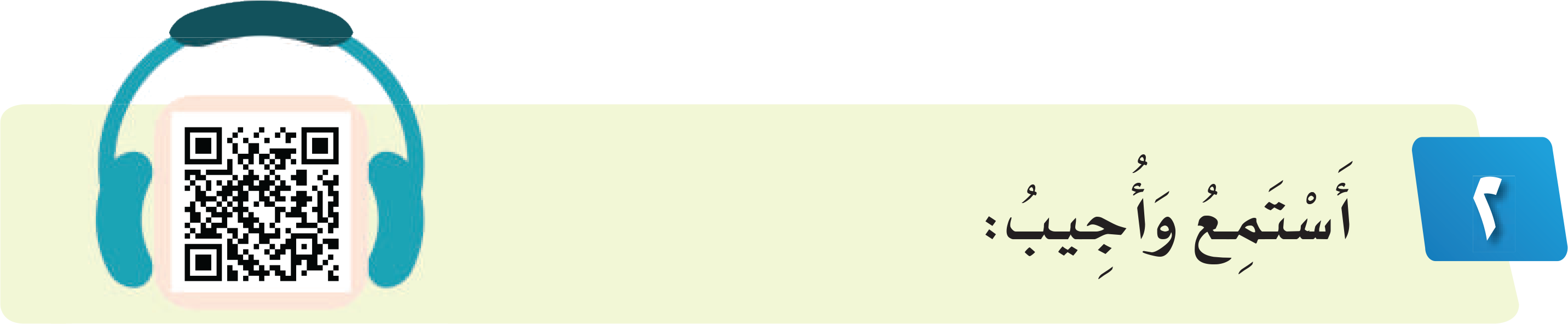 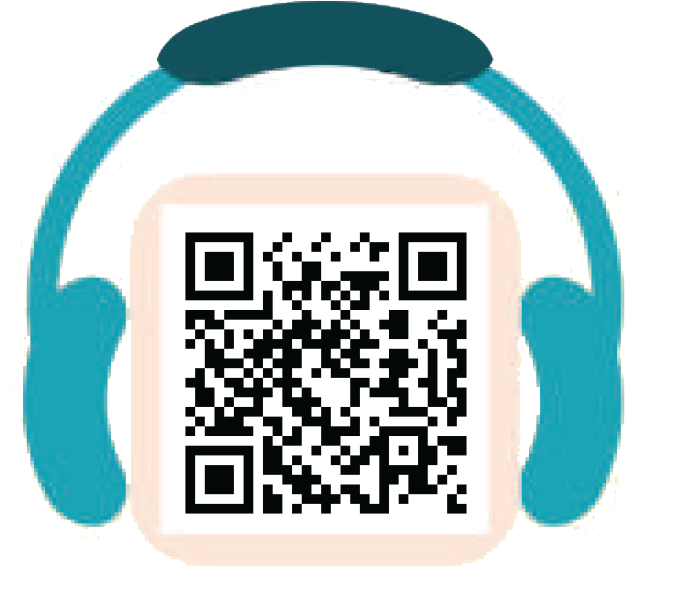 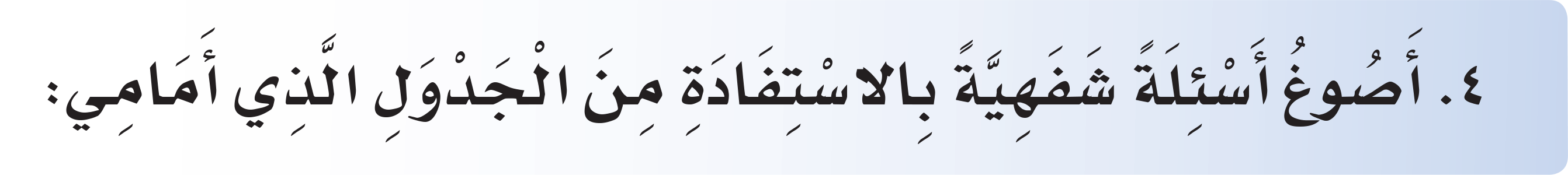 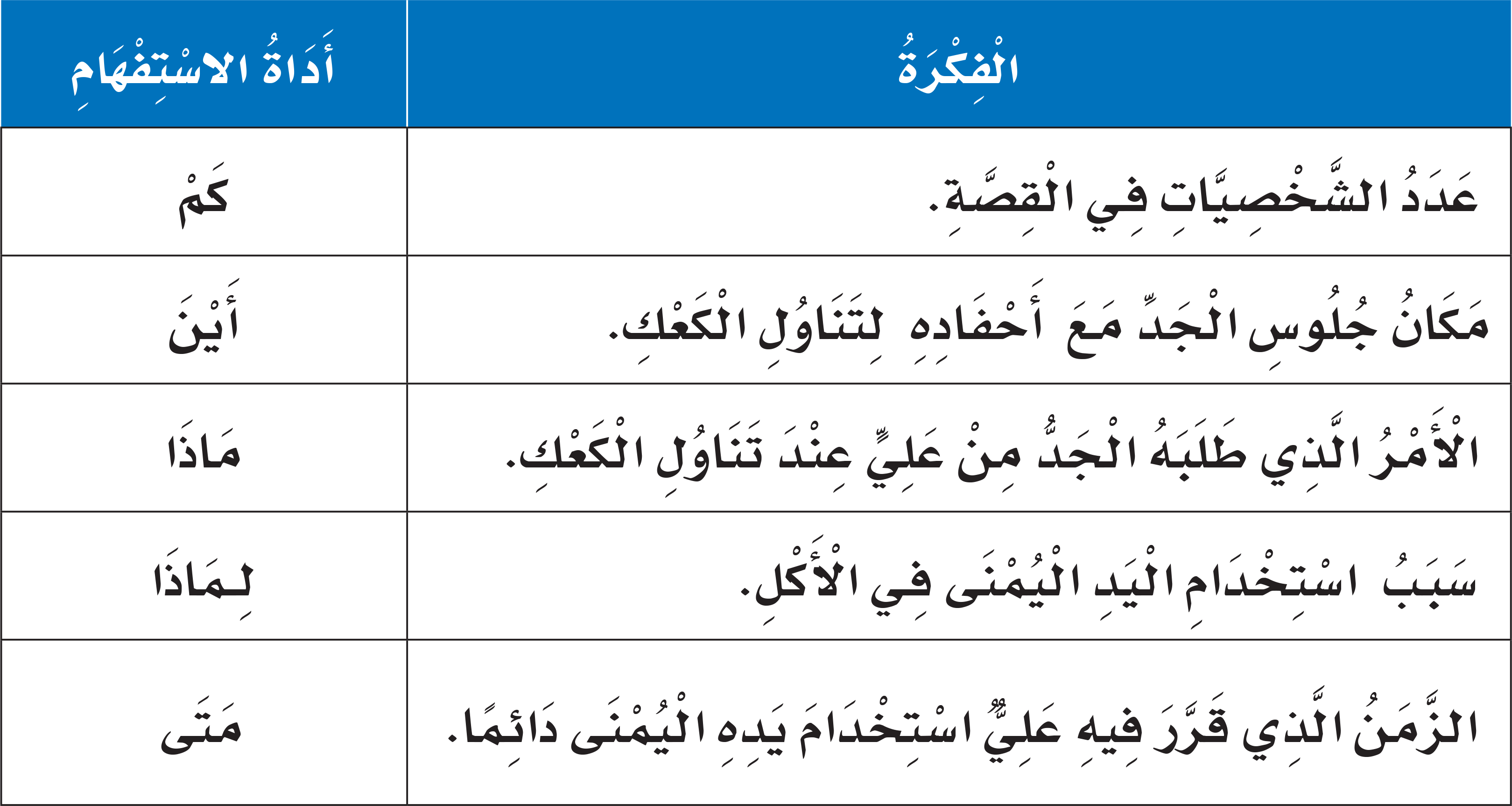 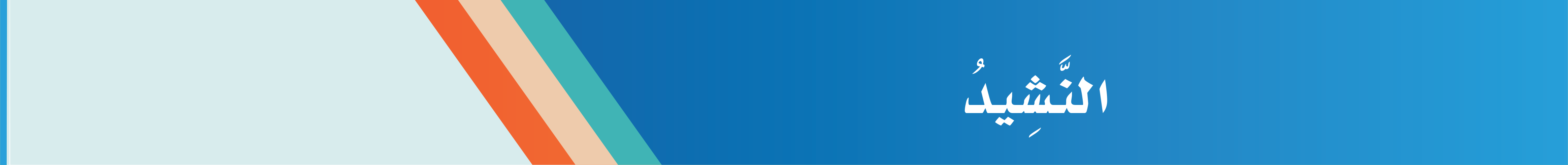 20
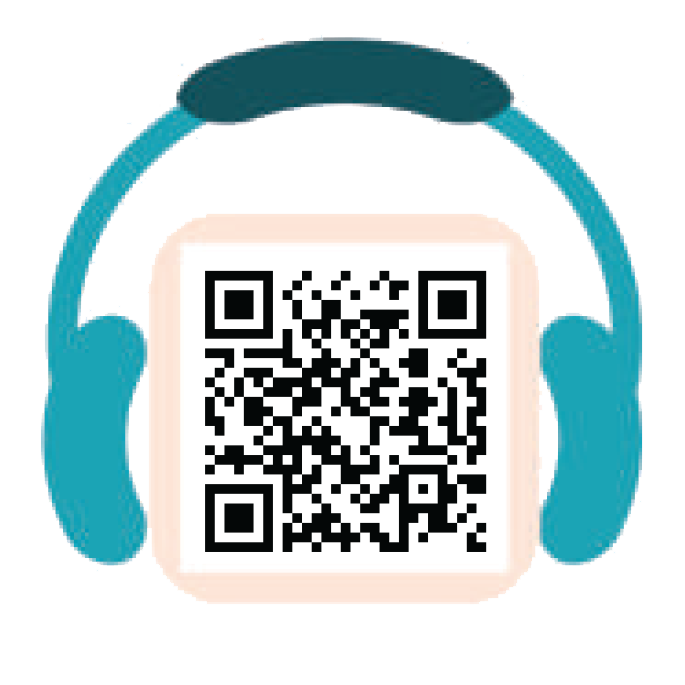 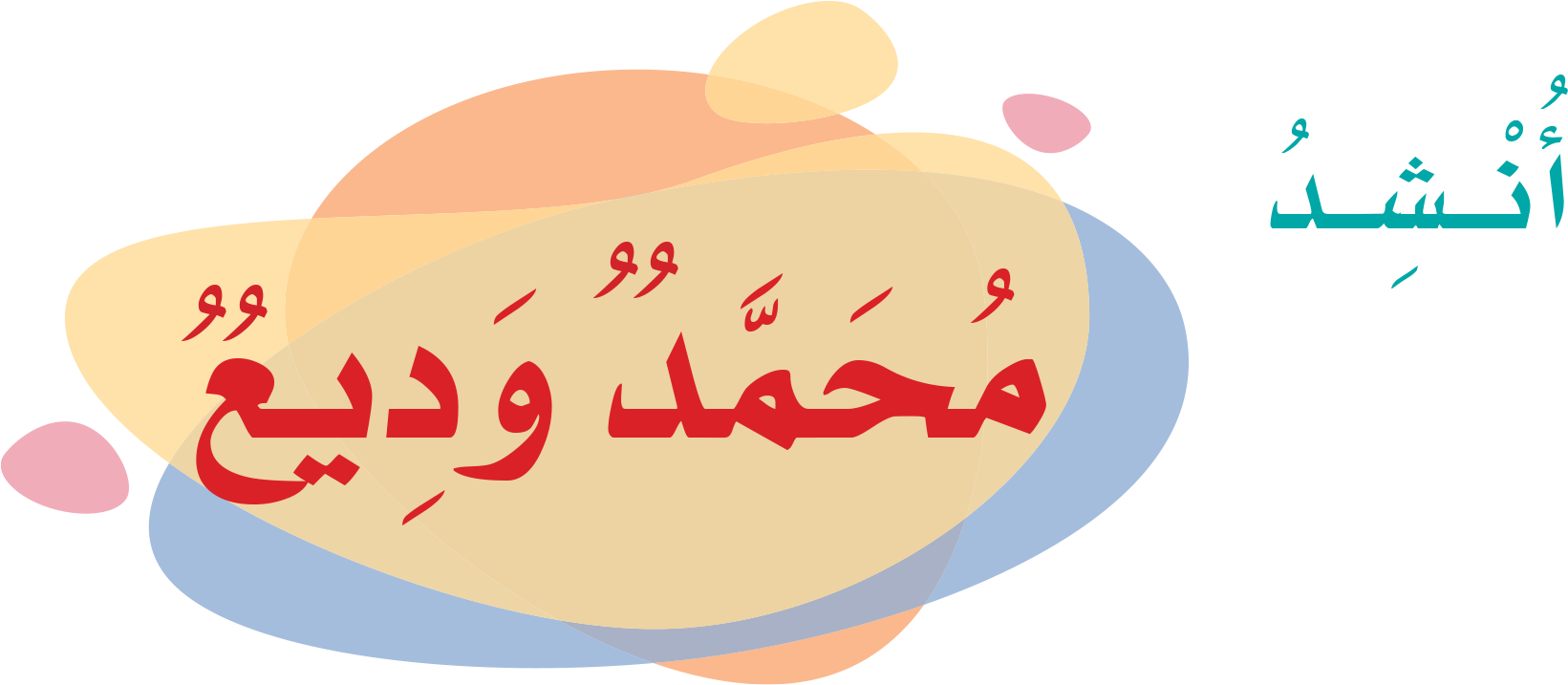 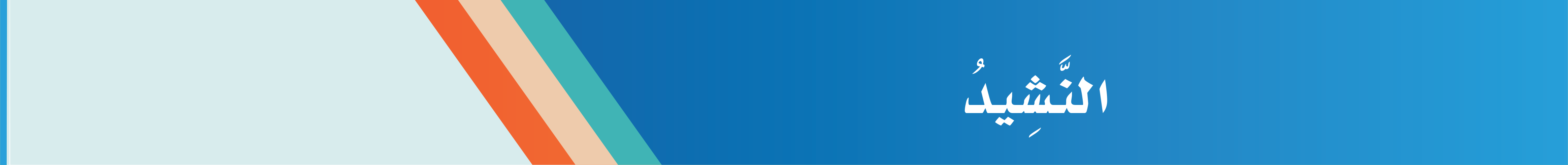 20
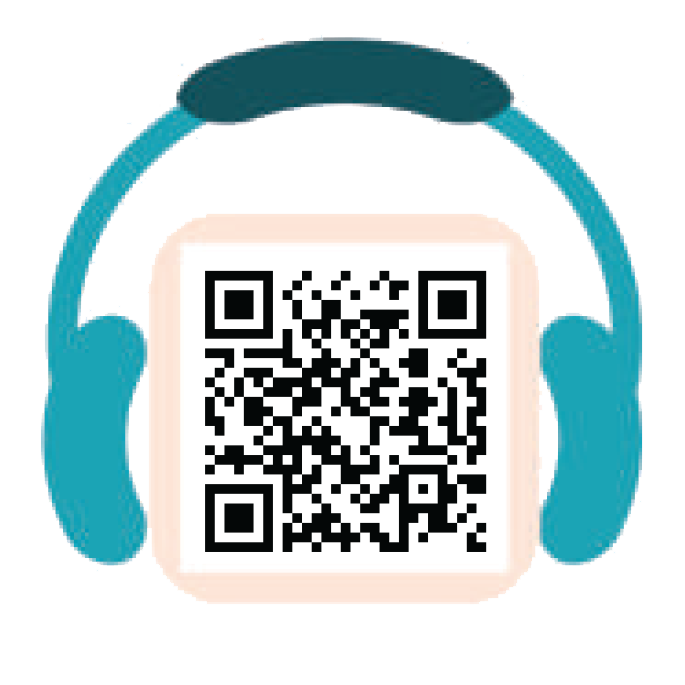 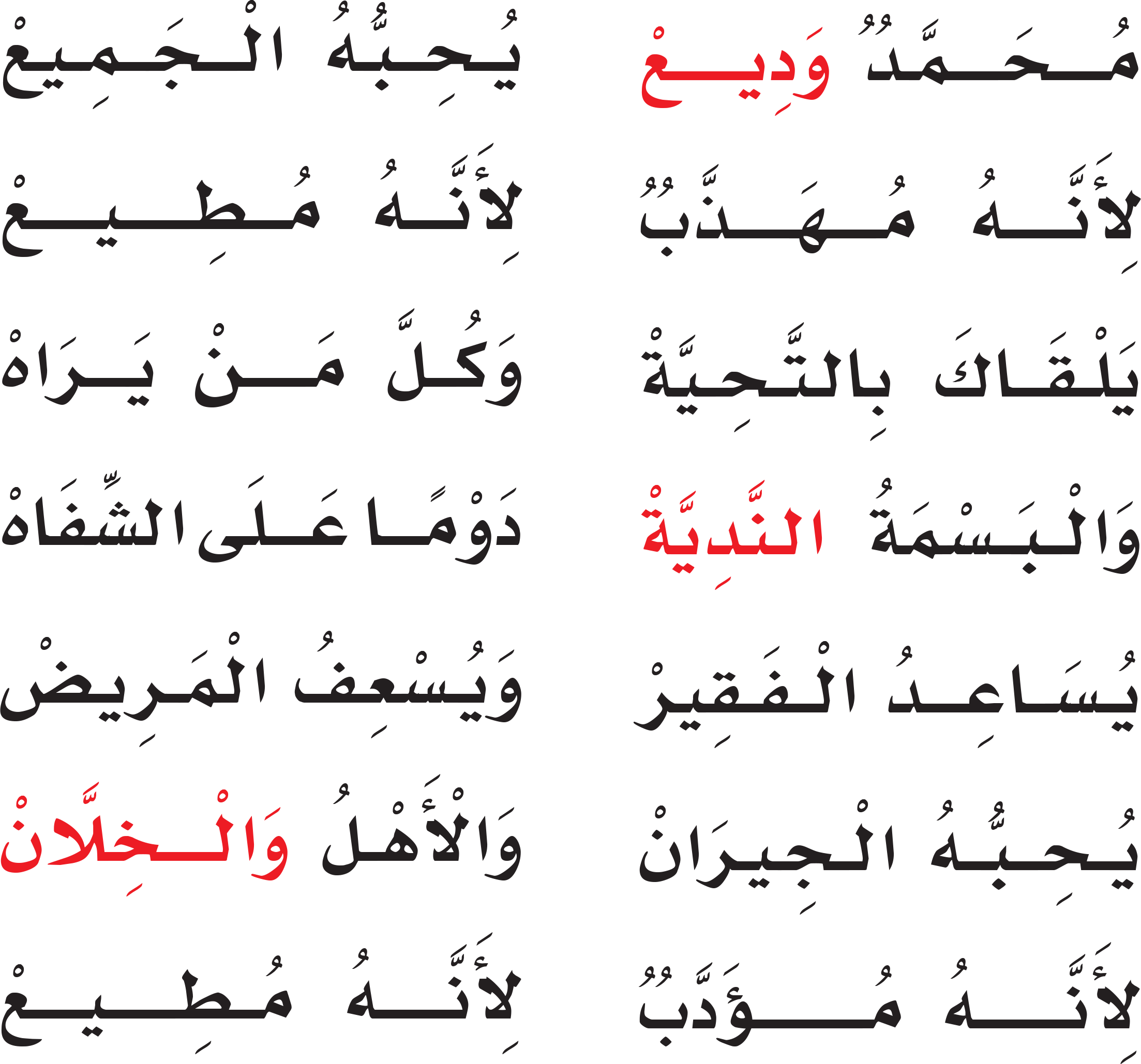 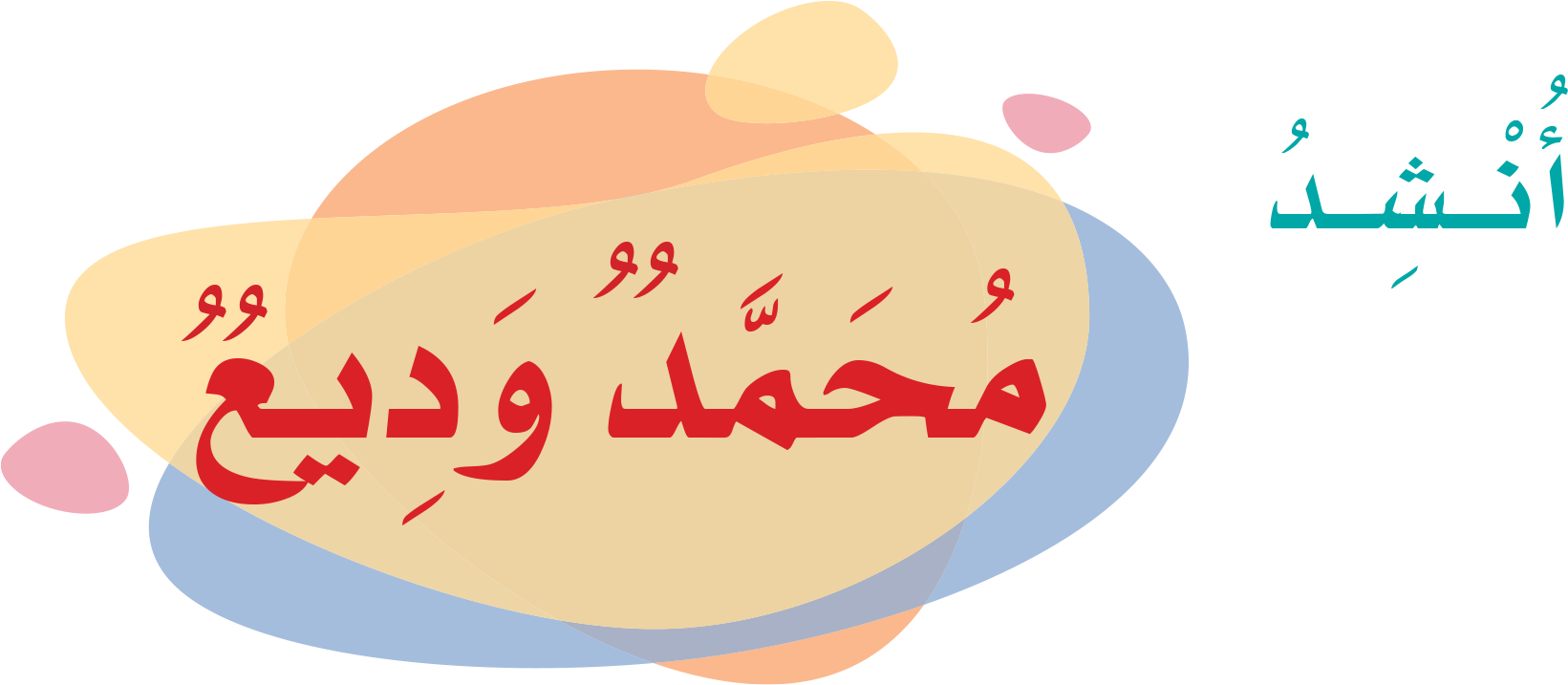 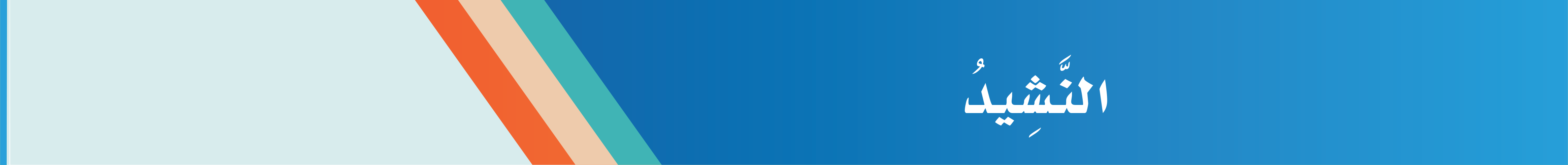 20
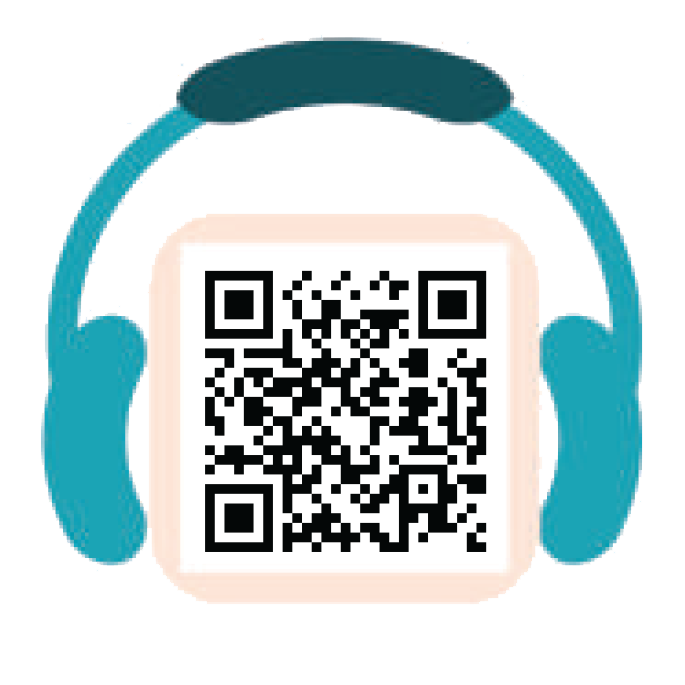 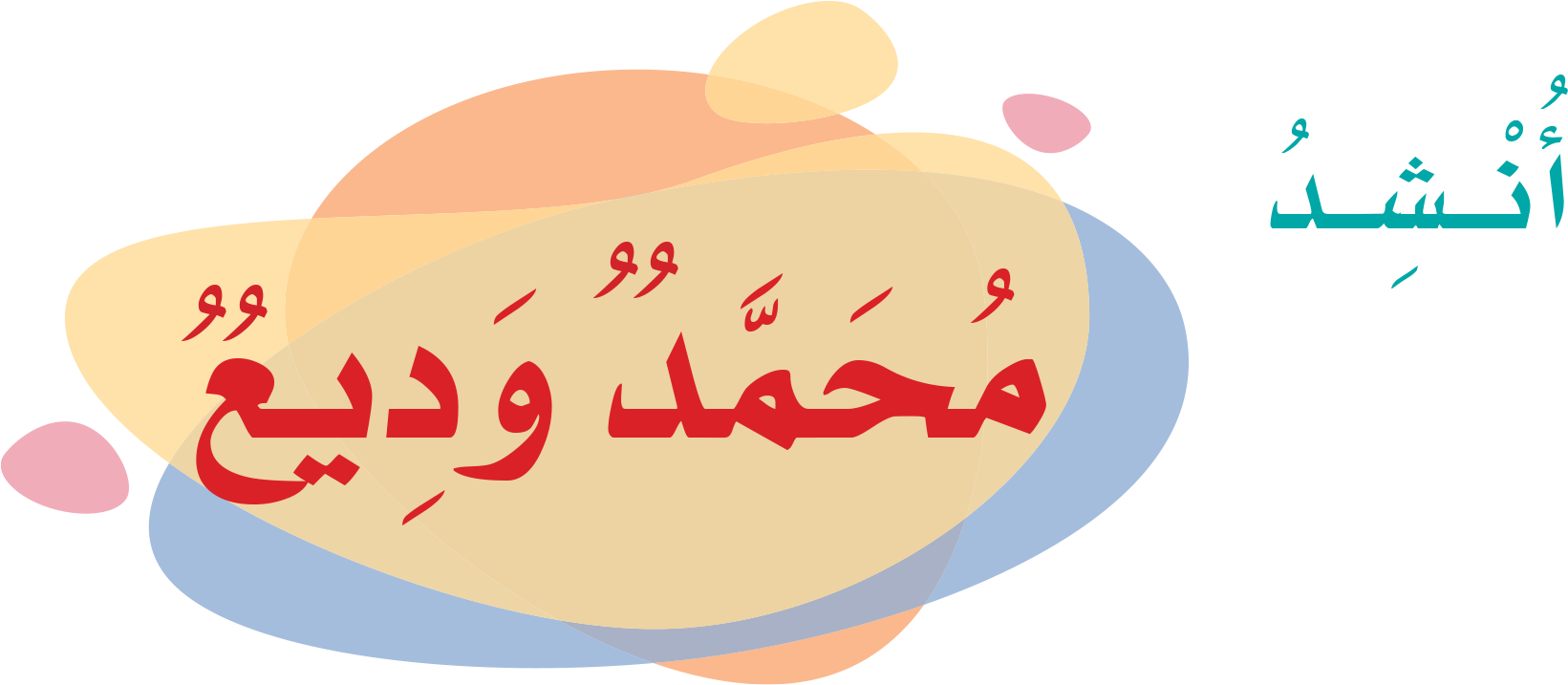 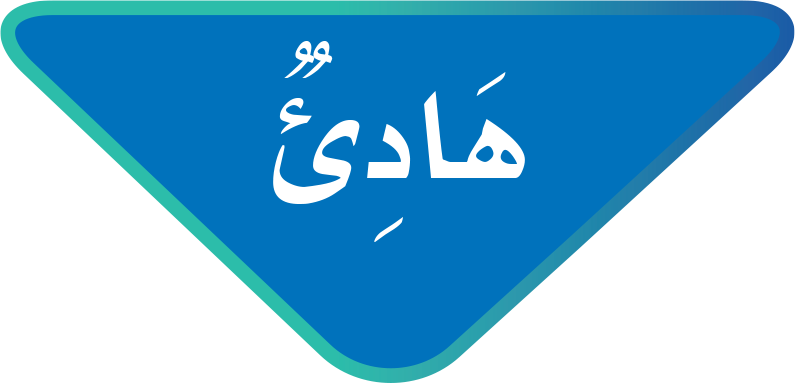 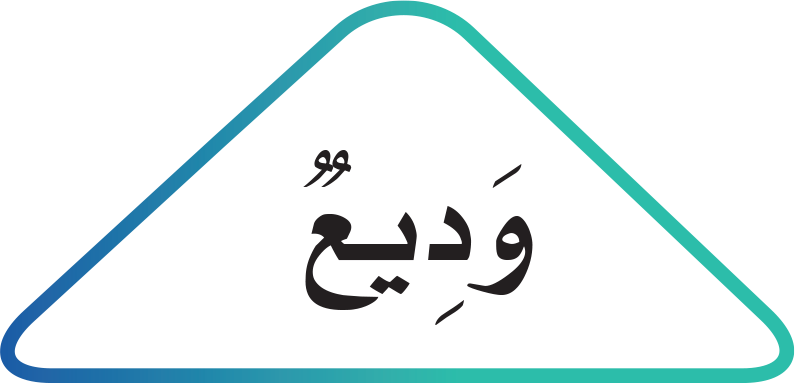 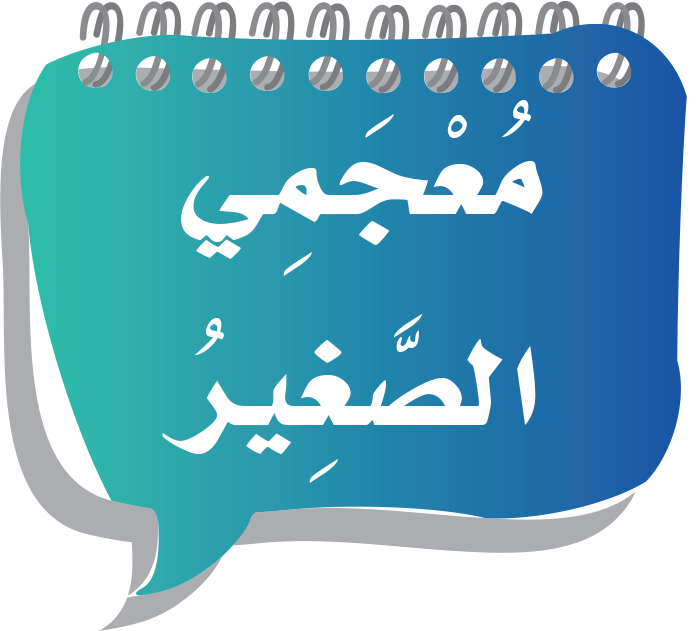 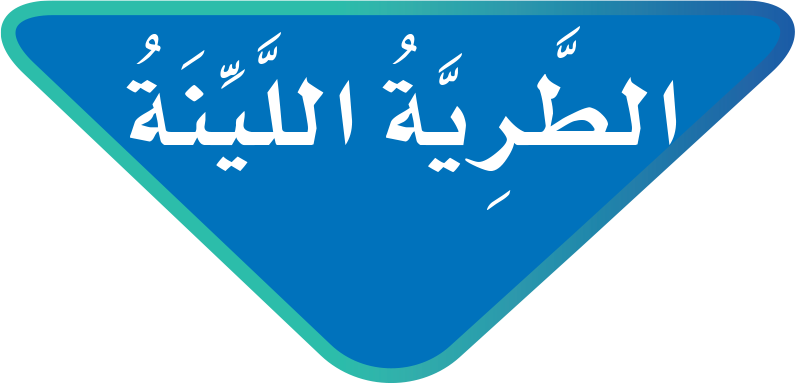 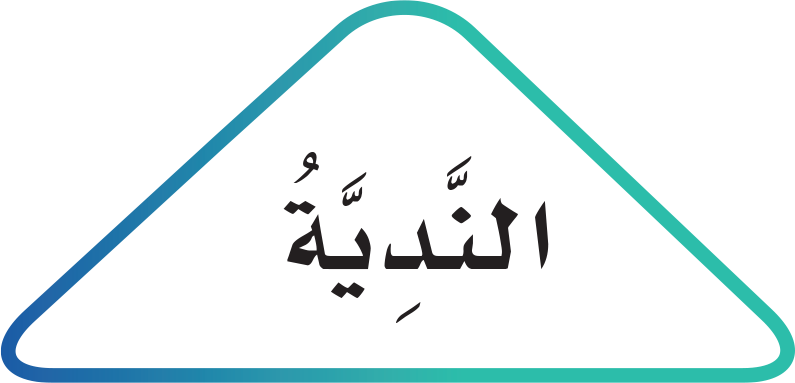 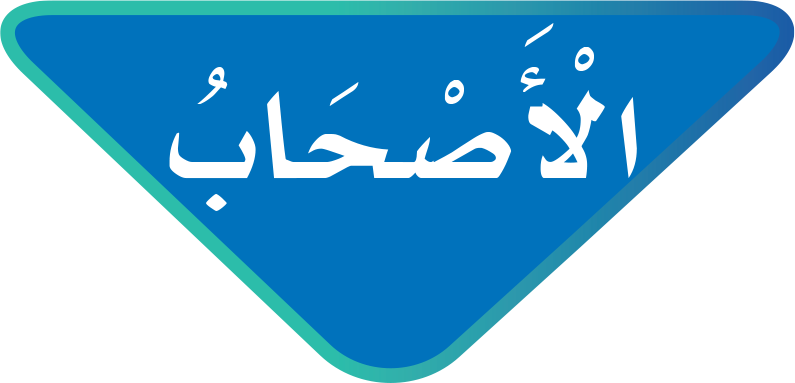 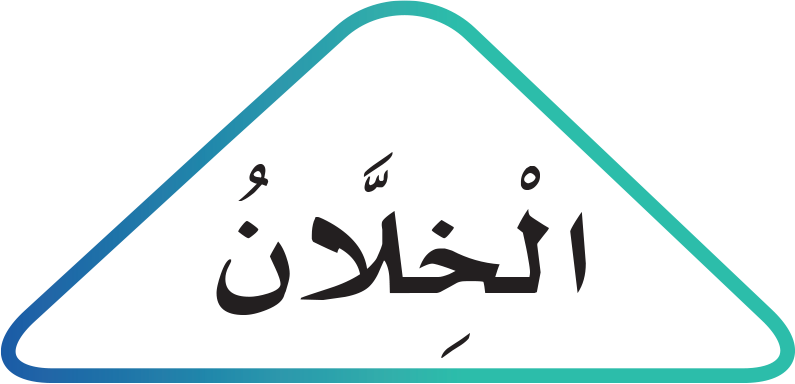